PSCPremiers Secours Citoyen
1
OBJECTIF :

Faire acquérir à toute personne les compétences nécessaires à l’exécution d’une action citoyenne d’assistance à personne, en réalisant les gestes de premiers secours, conformément aux dispositions en vigueur.
PSC
Minimum 7h
2
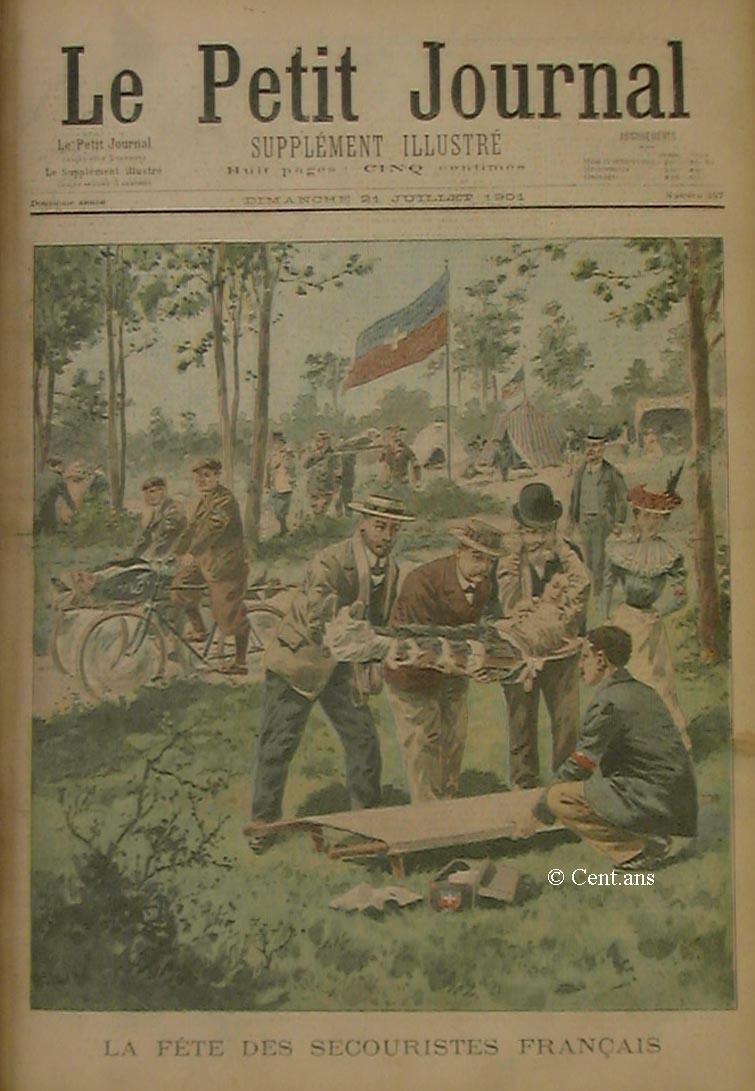 La FÉDÉRATION DES SECOURISTES FRANÇAIS CROIX-BLANCHE  est présente dans 67 départements sur le territoire métropolitain mais aussi dans les départements et territoires d’Outre Mer, soit 187 associations locales gérées localement par des comités.

Localement, notre comité du Puy-de-Dôme compte 2 associations :
La clermontoise, basée à Issoire
Les Volcans, basée à Lempdes

L’association des Volcans existe depuis 1979. 

Notre devise : « SERVIR »
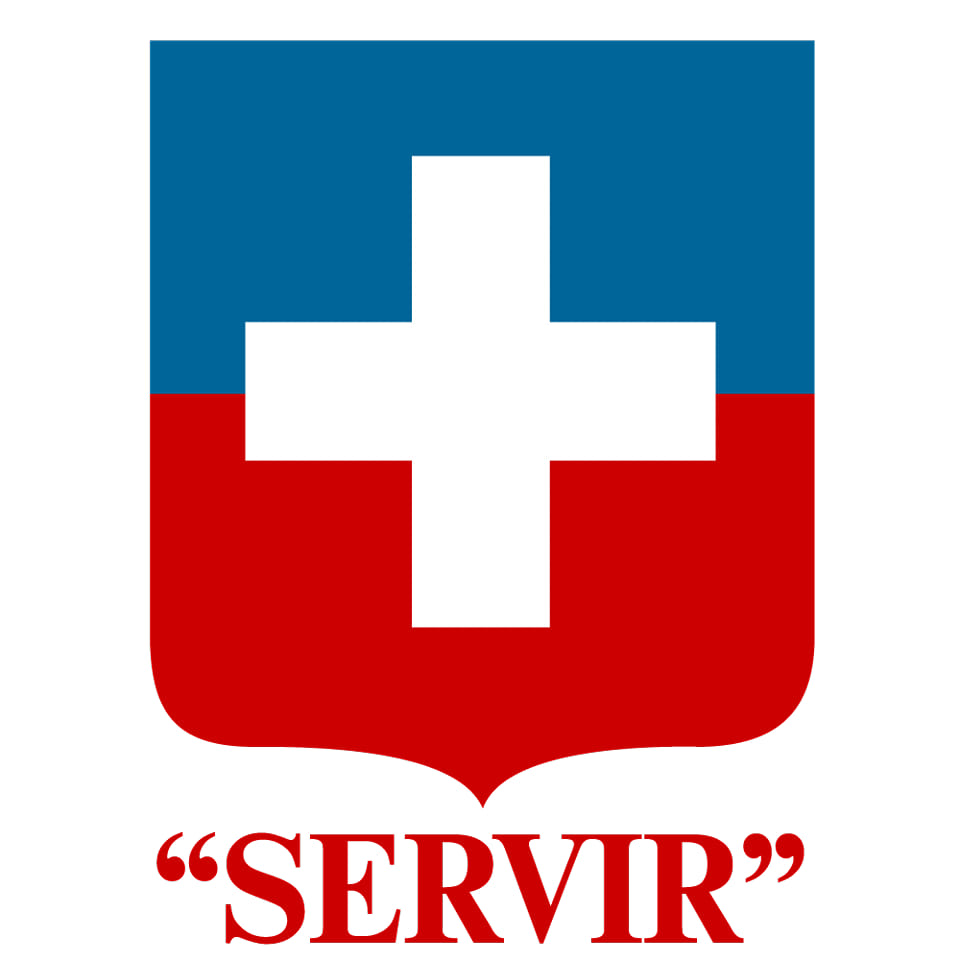 3
S 00
S 01
S 02
PLAN GENERAL
CHAPITRE 1
Informations générales
Accueil et Présentation
La protection
L’alerte
4
Secourir une personne
S 03
S 04
S 05
S 06
S 07
S 08
S 09
S 10
PLAN GENERAL
CHAPITRE 2
L’Obstruction Brutale des Voies Aériennes
Les hémorragies externes
Les plaies
Les brûlures
Les traumatismes
Les malaises
La perte de connaissance
L’arrêt cardiaque
5
Accueil et présentation
C01-S00
Accueil
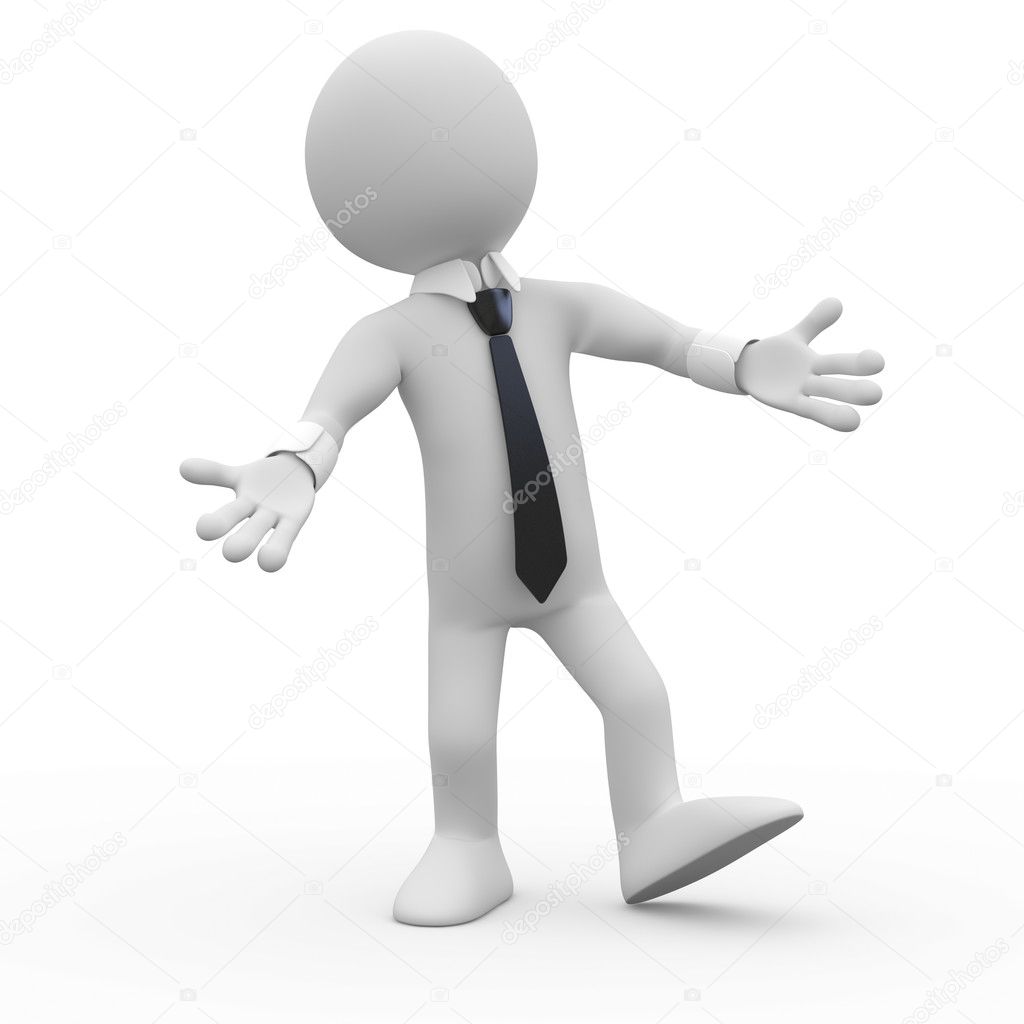 S 00
Présentation des apprenants
Le citoyen sauveteur
La loi de 2004, dite de « modernisation de la sécurité civile », faisait du citoyen un acteur majeur de la
Sécurité Civile. Reprise dans l’article L721‐1 du code de la Sécurité Intérieure, elle affirme entre autres que
« Toute personne concourt par son comportement à la sécurité civile. En fonction des situations auxquelles
elle est confrontée et dans la mesure de ses possibilités, elle veille à prévenir les services de secours et à
prendre les premières dispositions nécessaires. »

La loi n°2020‐840 du 3 juillet 2020.
« ... Quiconque porte assistance de manière bénévole à une personne en situation apparente de péril grave et imminent est un citoyen sauveteur et bénéficie de la qualité de collaborateur occasionnel du service public ... ».
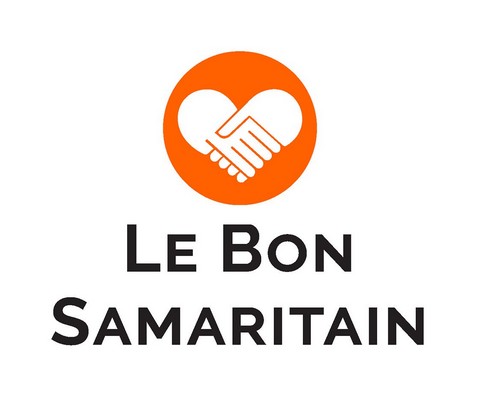 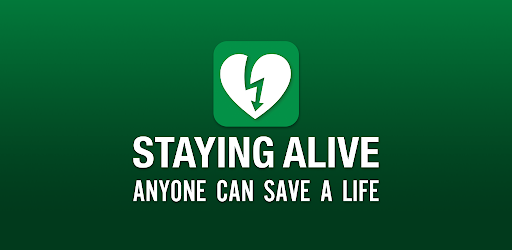 6
Accueil et présentation
C01-S00
Accueil
S 00
PRISE en CHARGE
Pré Hospitalière
PREVENTION
Le citoyen sauveteur
PROTEGER
ALERTER
SECOURIR
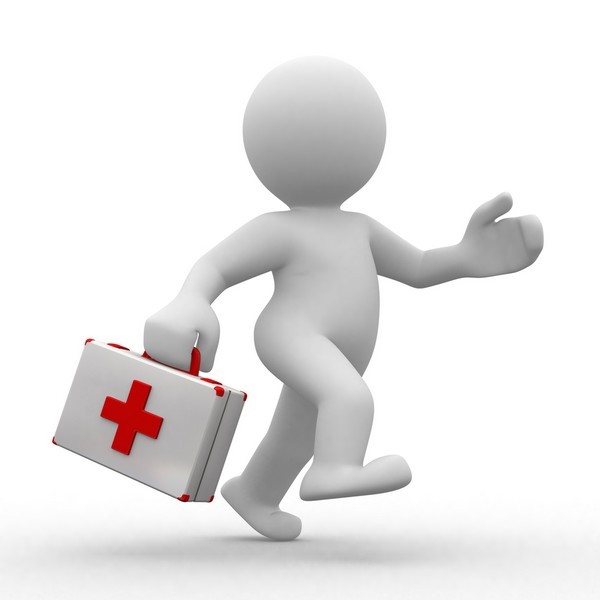 7
LA PROTECTIONChapitre 01 - Séquence 01
8
OBJECTIF :

Etre capable d’effectuer une protection, en supprimant ou en écartant le danger ou en faisant, si nécessaire, un dégagement d’urgence
La protection
25 min
9
1
2
3
PLAN
Etude de cas
Synthèse
Protection des populations
10
Etude de cas
C01-S01
EC
1
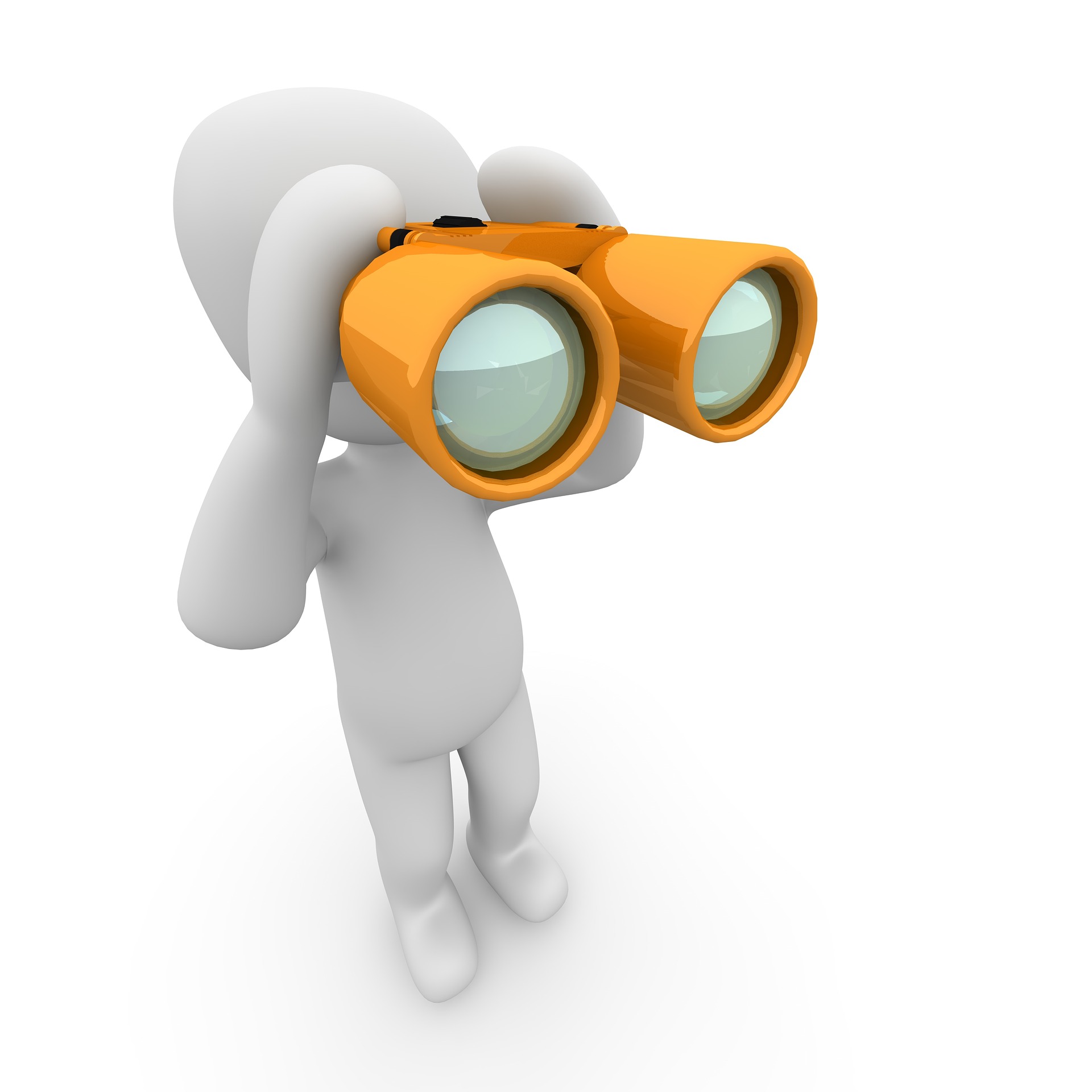 Dans les situations qui vont suivre, identifiez le risque ainsi que les mesures de protection qui pourraient être mises en place.
11
Etude de cas
C01-S01
EC
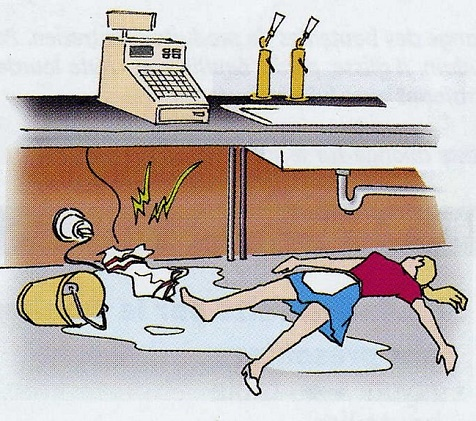 1
Mise en situation 1
12
Etude de cas
C01-S01
EC
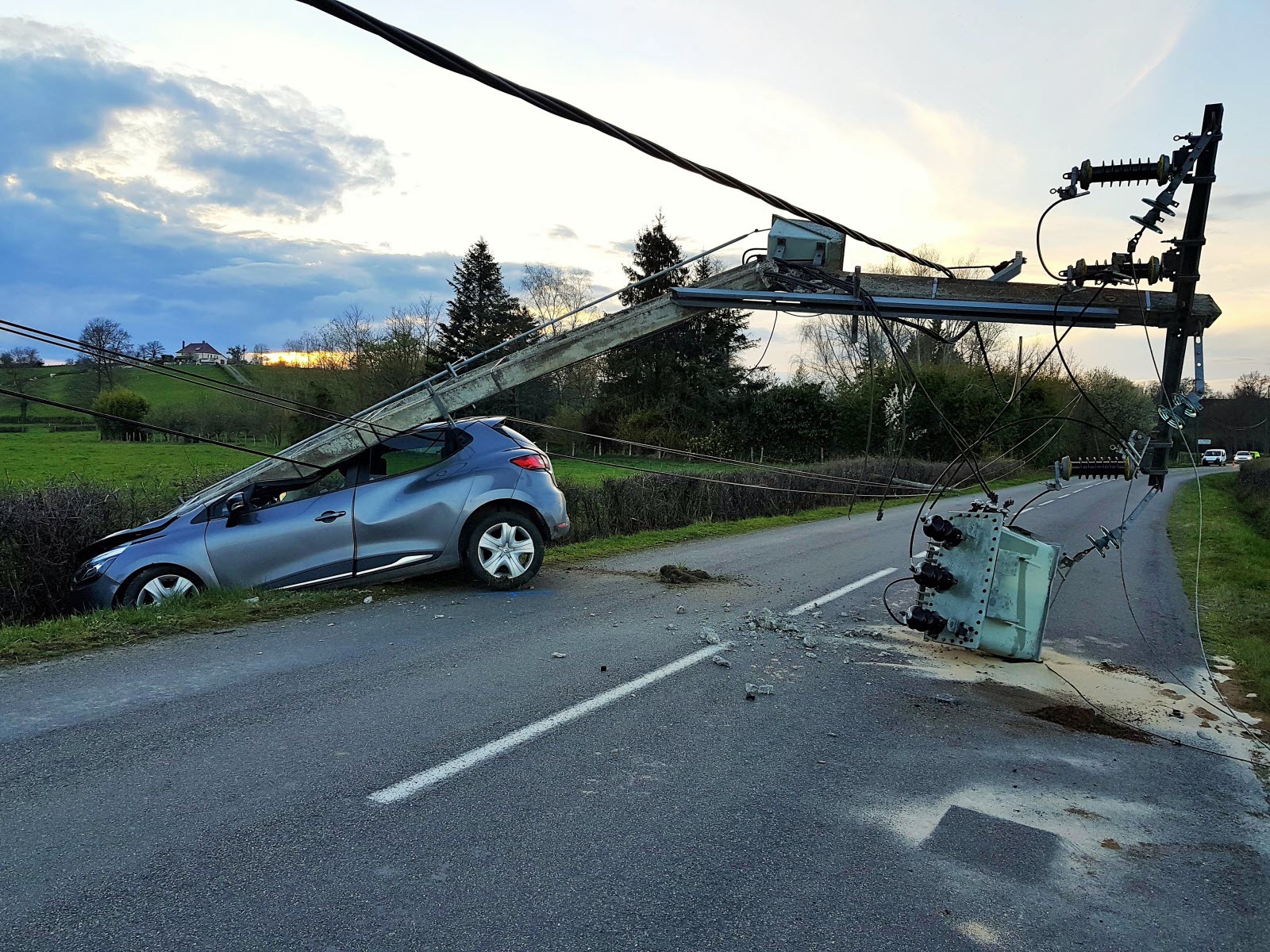 1
Mise en situation 2
13
Etude de cas
C01-S01
EC
1
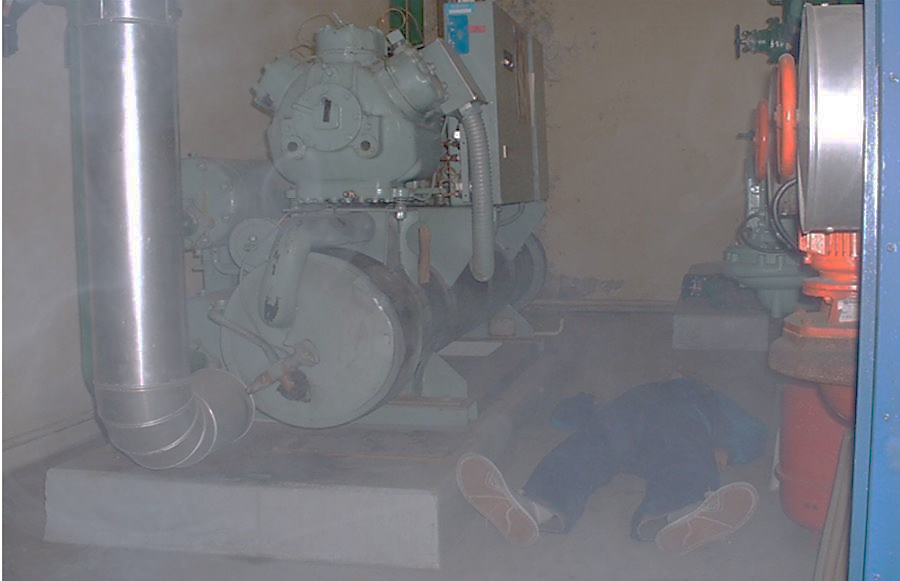 Mise en situation 3
14
Synthèse
C01-S01
Synthèse
Protection
2
Pour le secouriste ?
Contrôlable ?
Pour la victime ?
Contrôlable ?
DANGER
Dégagement d’urgence possible ?
Pour les témoins ?
Contrôlable ?
Balisage de la zone
Supprimer 
Ecarter
Prise en charge de la victime
15
Protection des populations
C01-S02bis
Population
3
Attaque terroriste :
Epidémie :
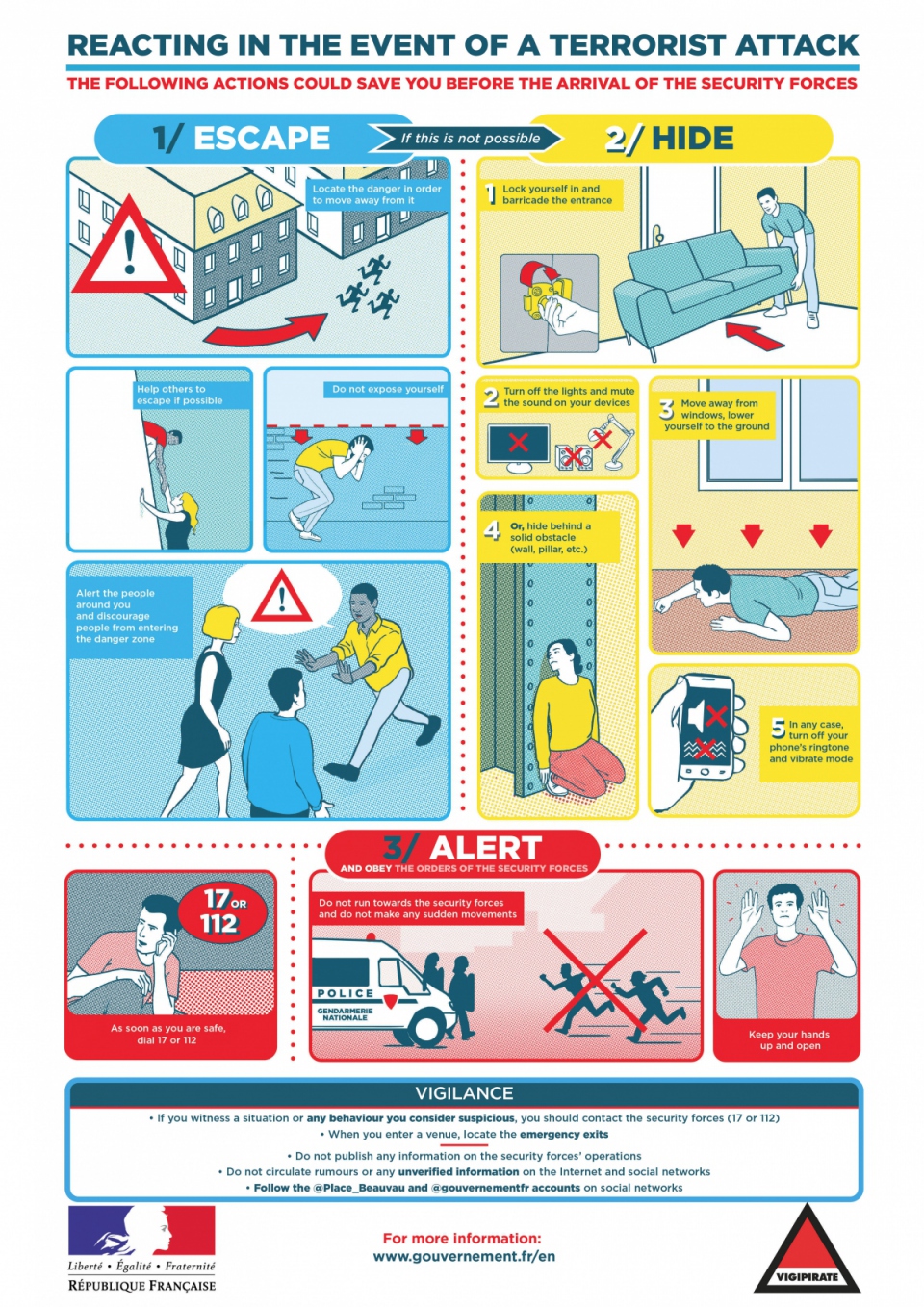 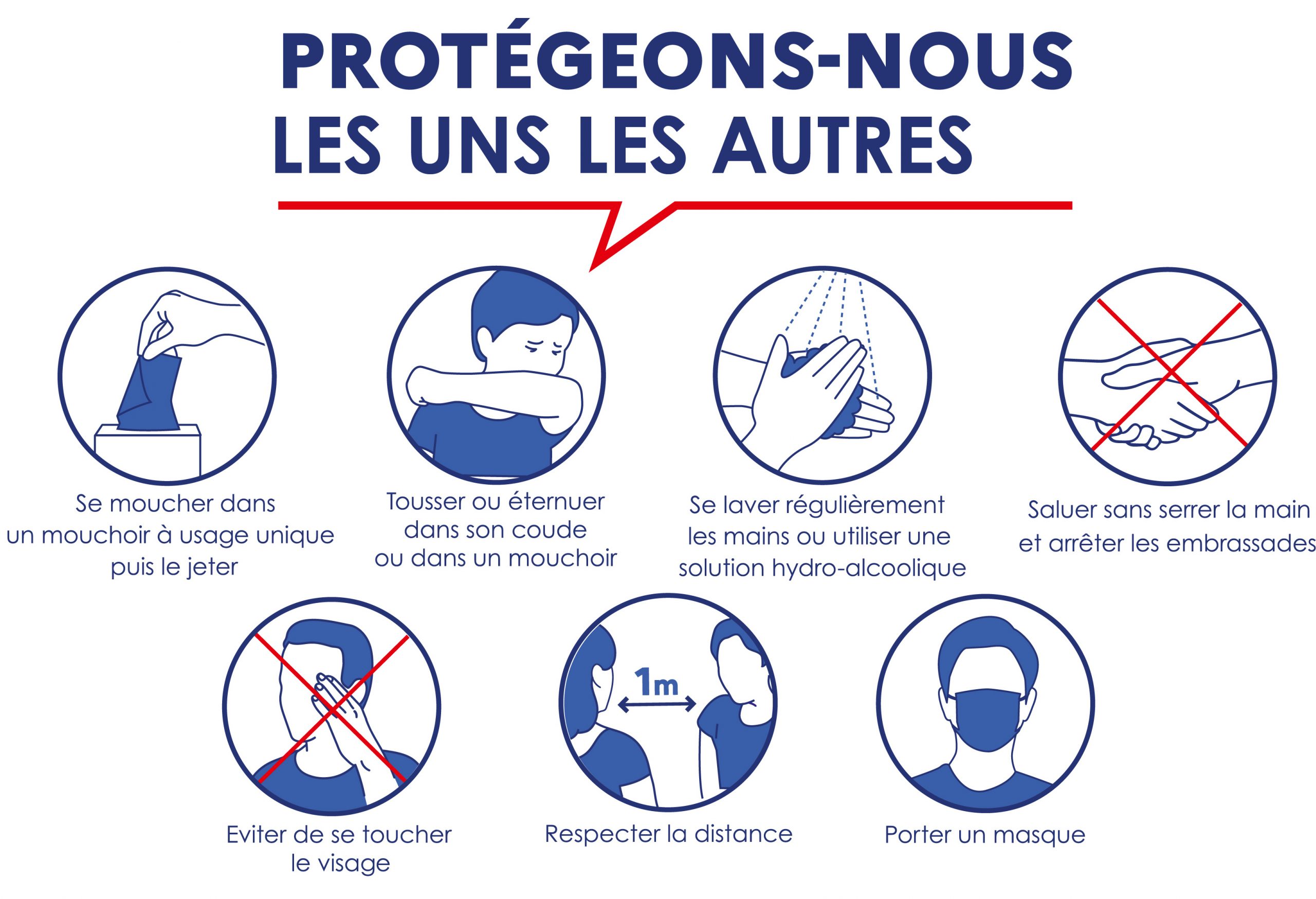 16
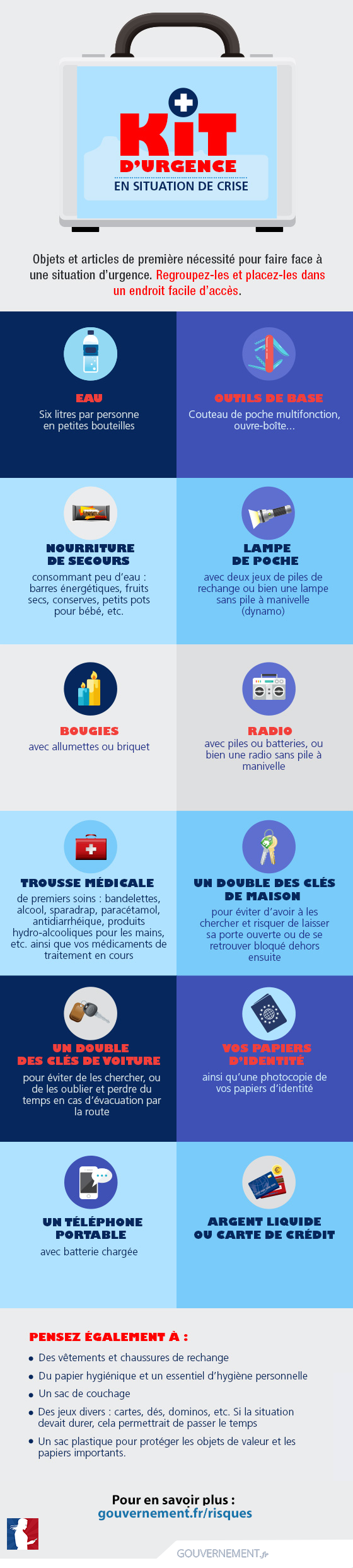 Protection des populations
C01-S02bis
Population
Signal national d’Alerte :
3
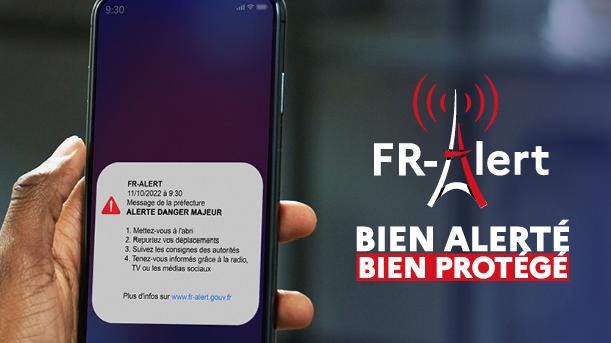 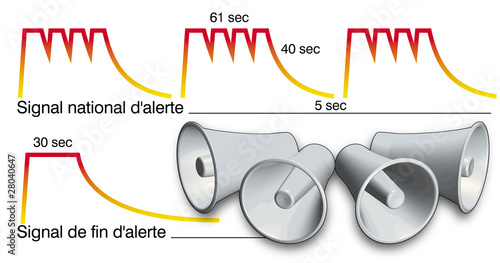 Alerte ORSEC / Alerte - Ministère de l'Intérieur (interieur.gouv.fr)


Risques Page d'accueil | Gouvernement.fr
17
Protection des populations
C01-S02bis
Population
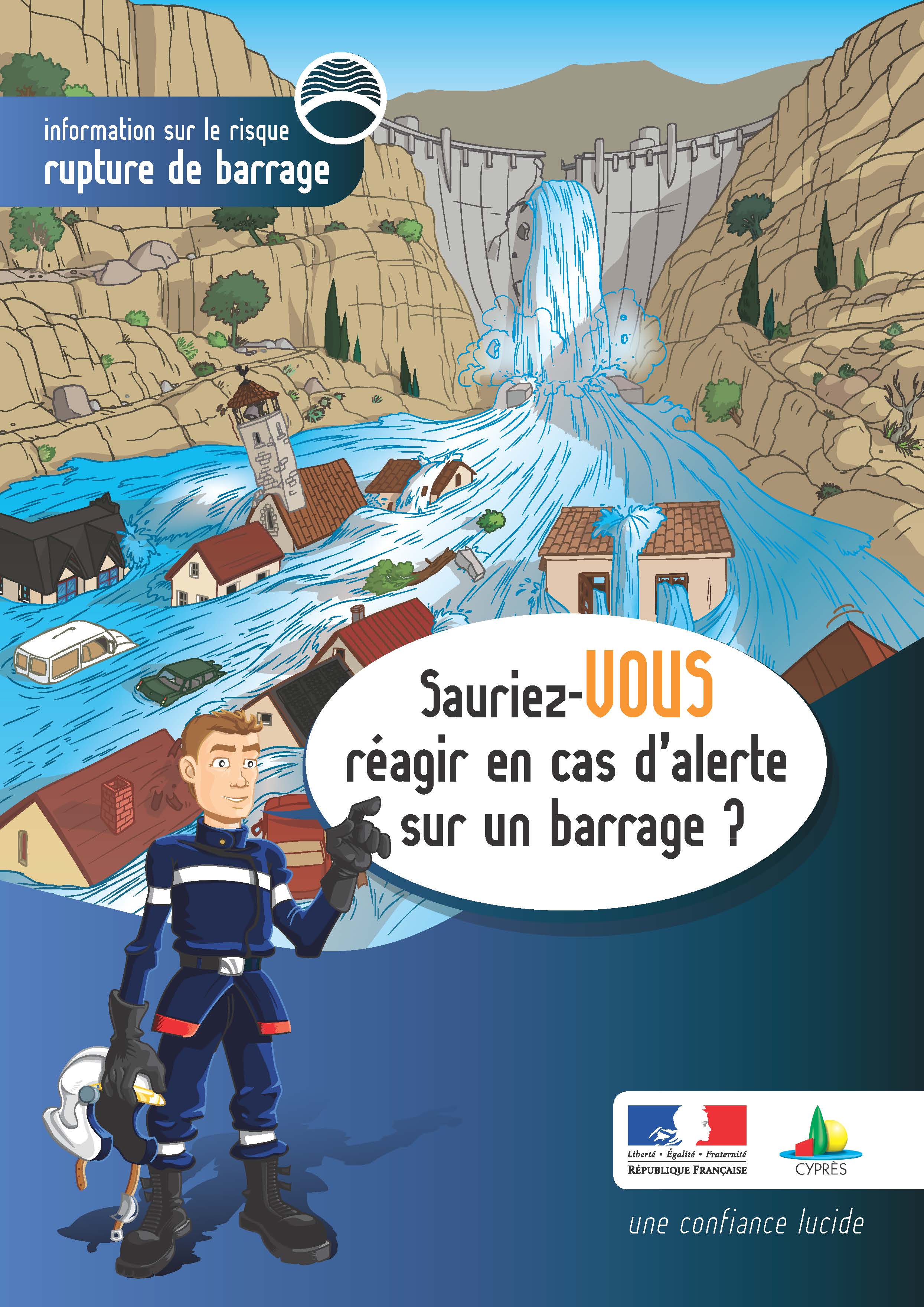 3
Cas particulier équipement hydraulique :
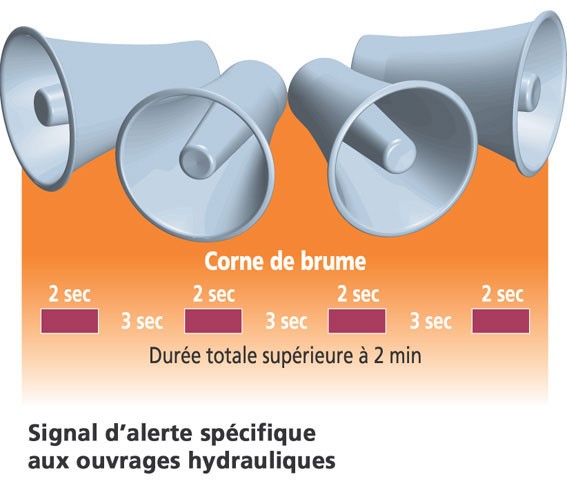 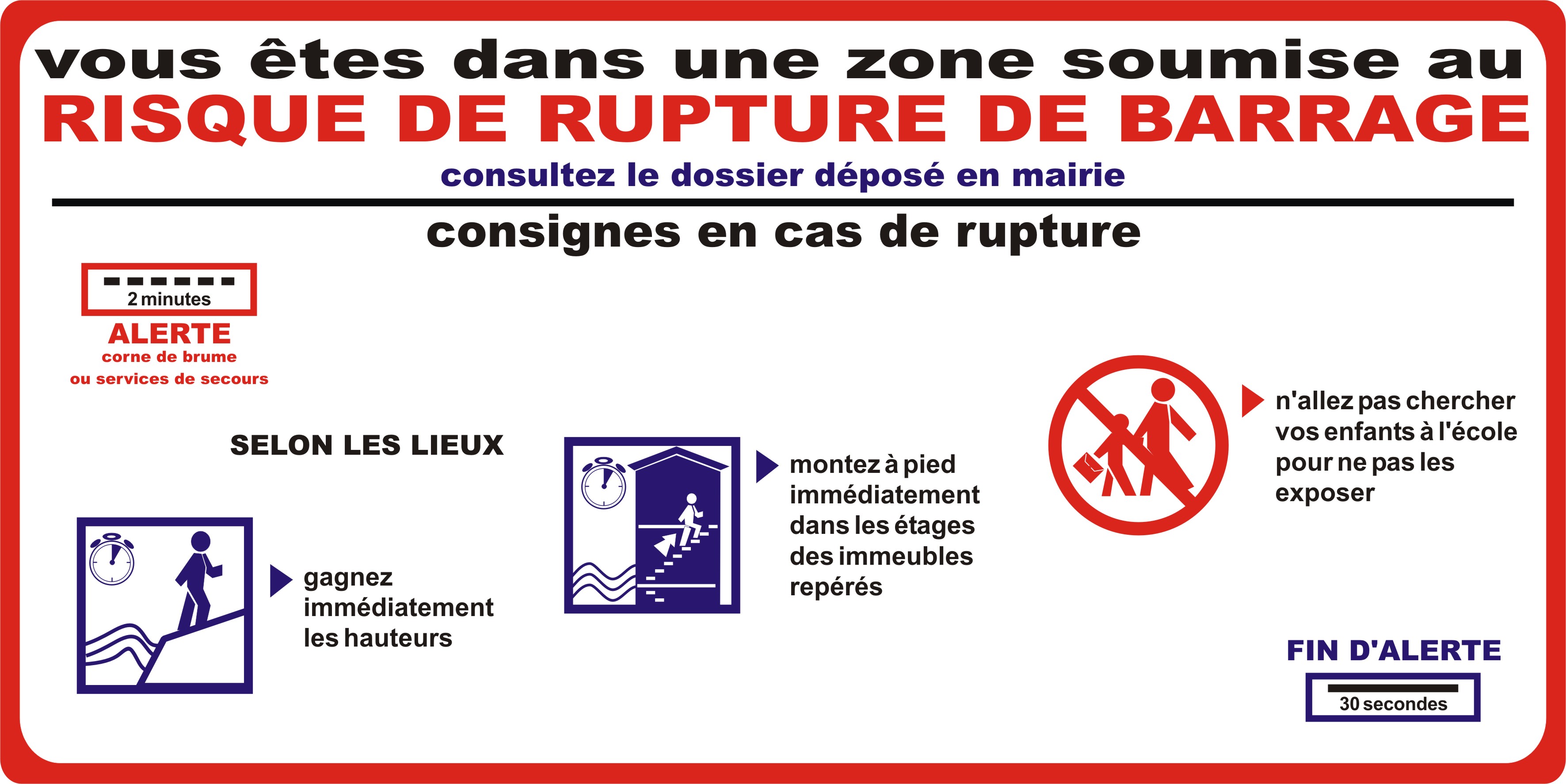 18
L’ALERTEChapitre 01- Séquence 02
19
OBJECTIF :

Être capable d’appeler les services d’urgence appropriés et de transmettre la bonne information
L’ALERTE
10 min
20
3
2
1
4
PLAN
Pourquoi alerter ?
Quels numéros ?
Quelles informations ?
Synthèse
21
1
Pourquoi alerter ?
C01-S02
Pourquoi ?
Informer de la présence d’une ou plusieurs victimes
Informer les services des détresses des victimes
Informer sur les gestes en cours, ou effectués
Déclencher la chaine de secours au besoin
22
1
Pourquoi alerter ?
C01-S02
Pourquoi ?
Cette information sera transmise par le sauveteur ou témoin via :
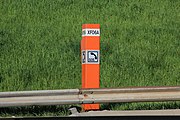 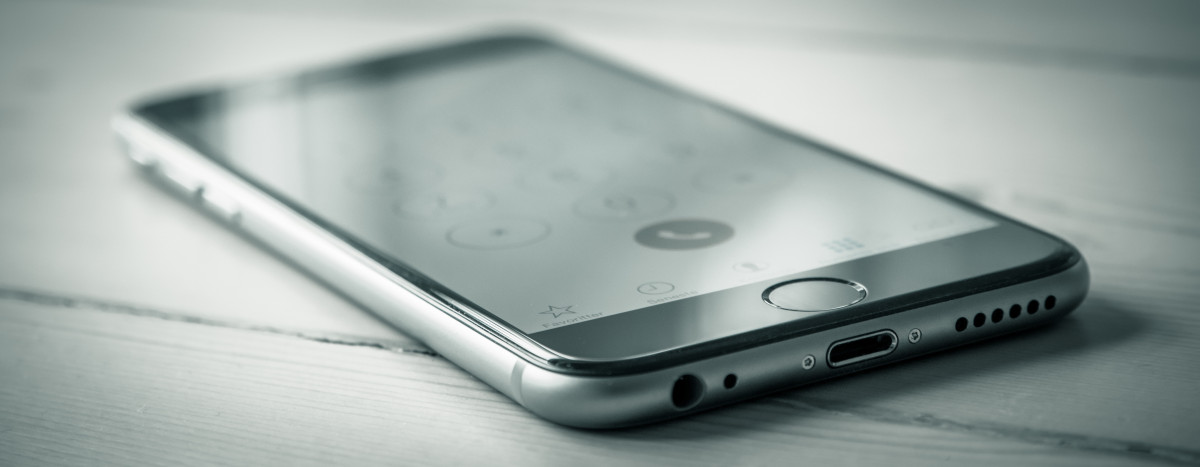 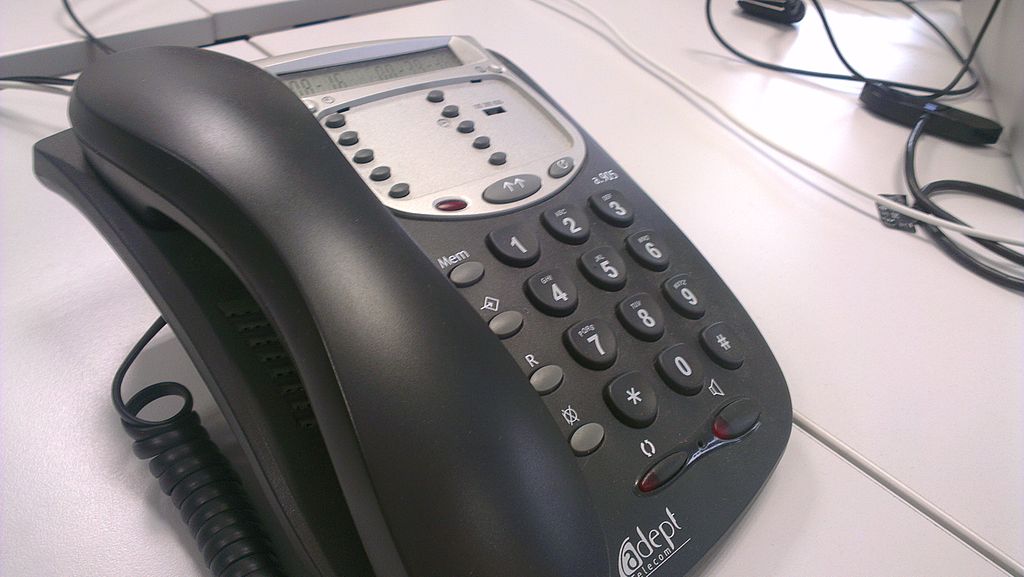 Transmission rapide ET précise
23
2
Quels numéros ?
C01-S02
Numéros
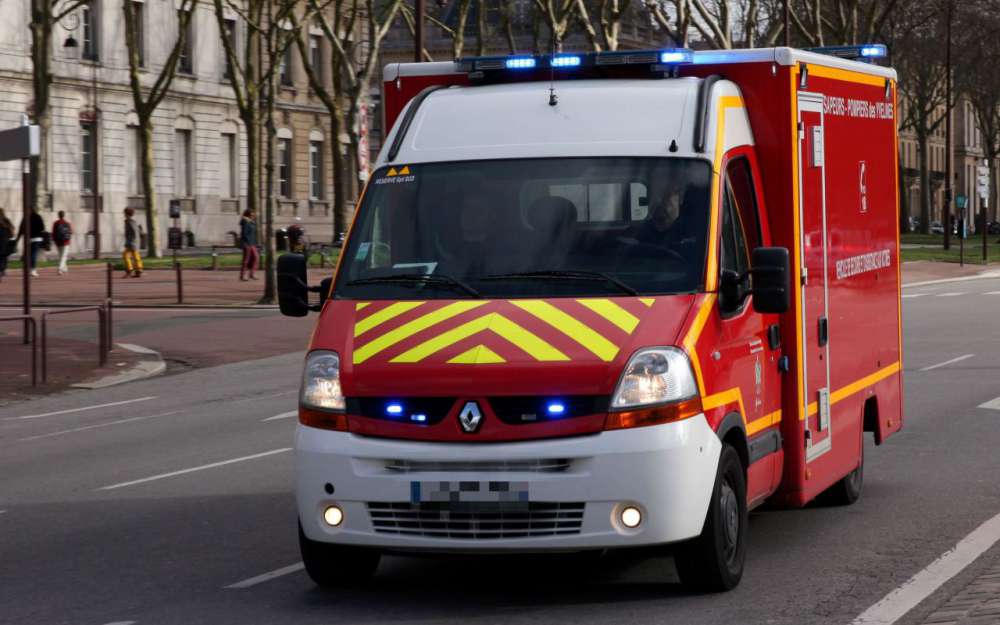 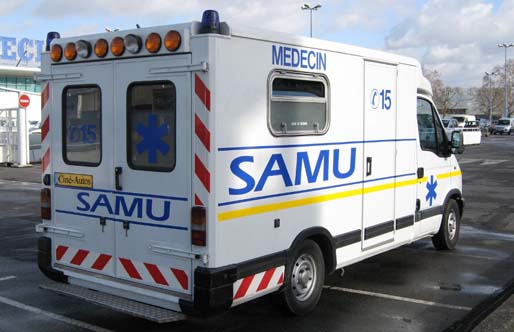 18
15
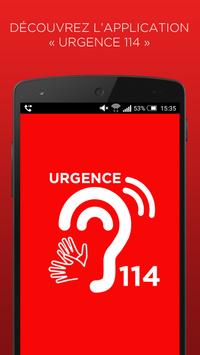 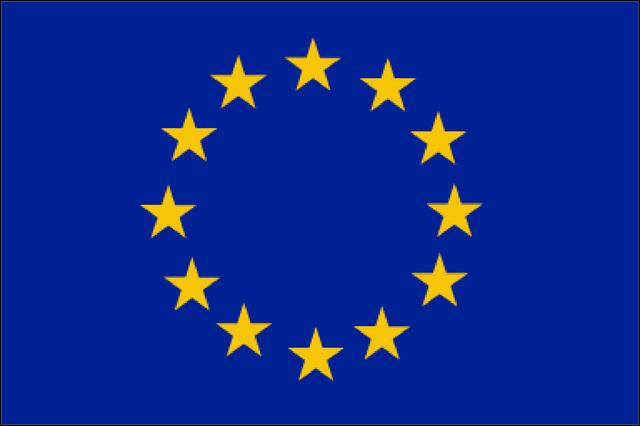 112
24
3
Quels informations ?
C01-S02
Infos
La localisation précise

Le numéro de téléphone appelant

La nature du problème

Le nombre de victime, s’il y en a plusieurs
Ne raccrocher que sur ordre de l’opérateur et suivre les consignes donnés
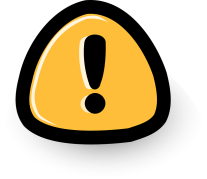 25
4
Synthèse
C01-S02
Synthèse
Alerte
Observer et localiser
pour
DECIDER
TROUVER le moyen de communiquer
CHOISIR le service de secours 
15-18-112-114
TRANSMETRE
SECOURIR
ou continuer à le faire
26
L’OBSTRUCTION BRUTALE DES VOIES AERIENNESChapitre 02 - Séquence 03
27
OBJECTIF :

Identifier l’obstruction complète ou partielle et adopter la bonne conduite à tenir
L’Obstruction Brutale des Voies Aériennes (OBVA)
45 min
28
1
2
3
4
PLAN GENERAL
Etude de cas
Conduite à tenir pour l’obstruction complète
Conduite à tenir pour l’obstruction partielle
Synthèse
29
Etude de cas
C02-S03
EC
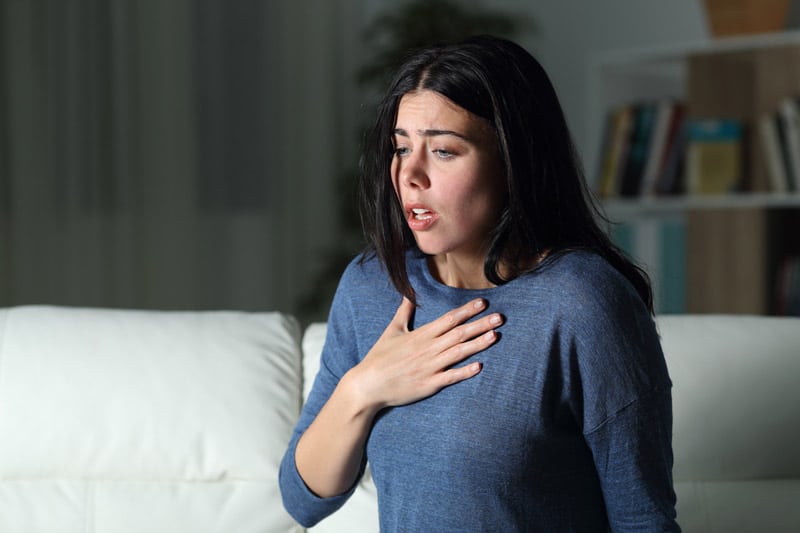 1
Signes ?




Causes ?




Risques ?
30
Etude de cas
C02-S03
EC
1
Définition :
C’est la gêne ou l'empêchement brutal des mouvements de l’air entre l’extérieur et les poumons.
Partielle si lorsque l’air peut encore atteindre les poumons.
Signes : La victime tousse, parle, crie
Complète lorsque l’air ne peut plus atteindre les poumons.
Signes : La victime ne peut plus parler, crier, tousser, elle garde la bouche ouverte, s’agite et peut devenir rapidement bleue
31
Etude de cas
C02-S03
EC
1
Causes : 
Aliments
Objets
Boissons
Risques : 
Mettre en jeu la vie de la victime ou entraîner des complications
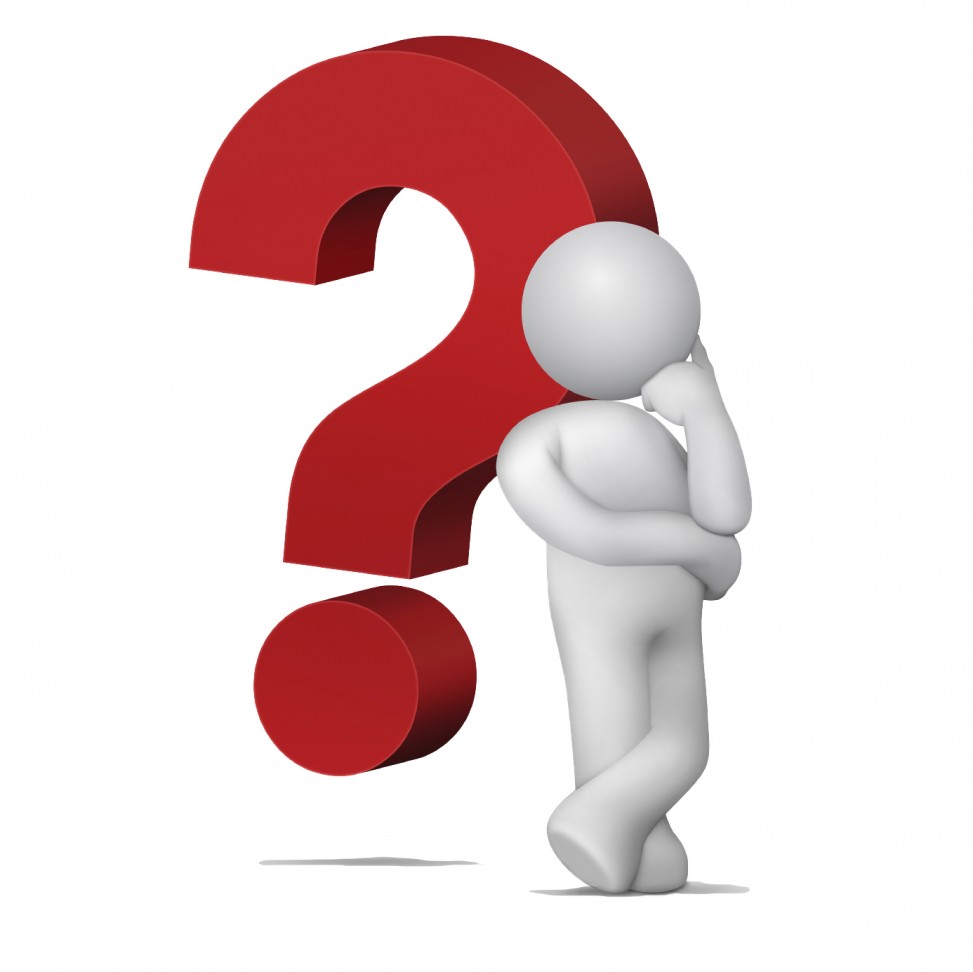 Que feriez vous dans le cas d’une OVA complète ?
32
Conduite à tenir OVA complète
C02-S03
CAT Complète
Constater l’OVA complète
2
Jusqu’à
Faire vibrer la cage thoracique pour amener une toux qui expulsera le corps étranger
Claques dans le dos
5
1
Reprise du cycle si inefficacité des techniques
Jusqu’à
1
5
Compressions abdominales
(Adulte et grands enfants)
Comprimer les poumons qui vont à leur tour comprimer l’air contenu et donc faire un effet « piston »
OU
Compressions thoraciques
(Femme enceinte, personne obèse, personne alitée et nourrisson )
Si perte de connaissance :
Accompagner au sol
Alerter
Réanimer avec recherche du corps étranger à la fin des compressions
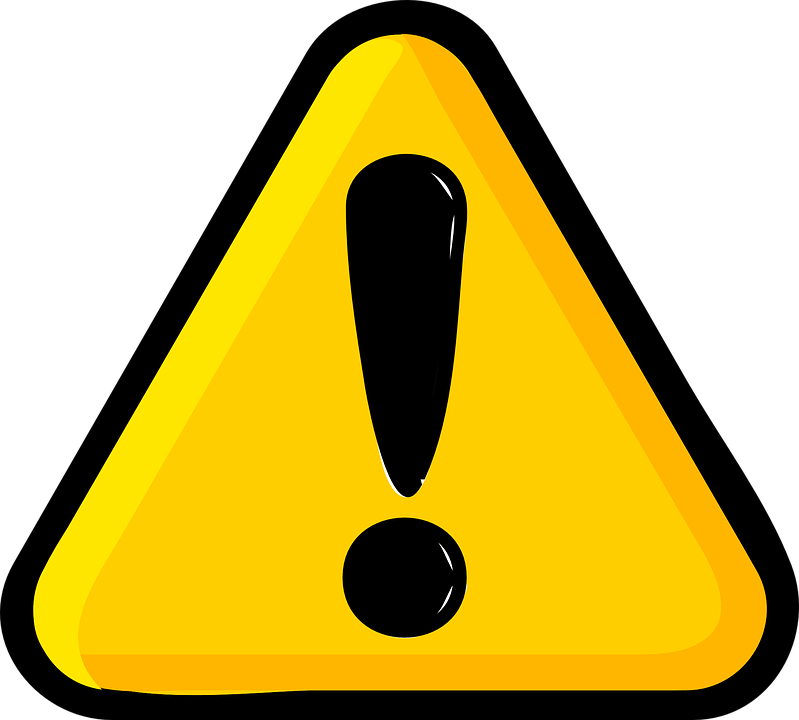 33
Conduite à tenir OVA partielle
C02-S03
CAT partielle
3
- Positions de confort

- Encourager à tousser

- Avis médical

- Surveiller attentivement
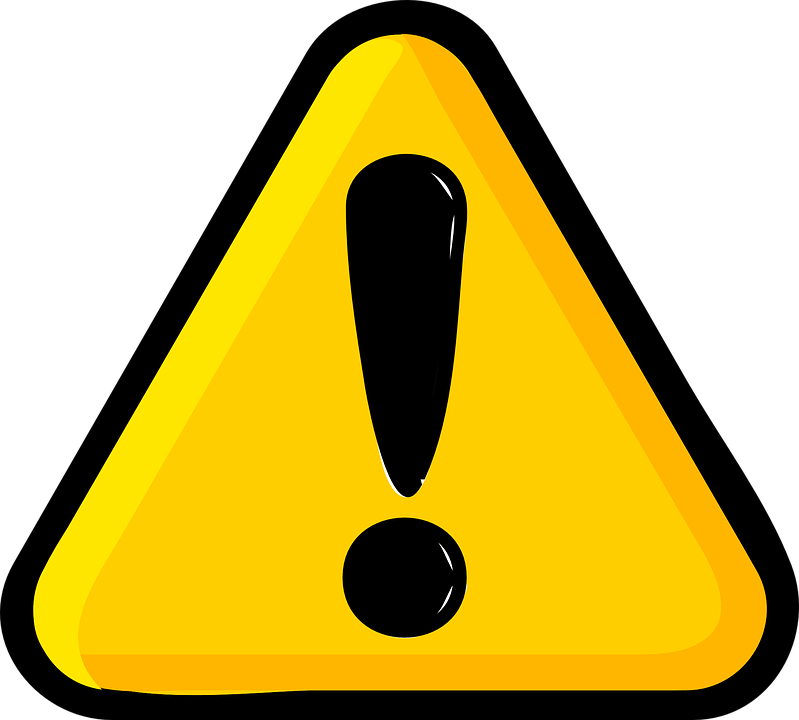 Si toux inefficace ou fatigue alors CAT complète
34
Synthèse
C02-S03
Synthèse
OVA
Respire t-elle ?
4
1 à 5 claques dans le dos
1 à 5 compressions abdominales ou thoraciques
Respire t-elle ?
Repos
Alerte
Surveillance
RCP
35
LES HEMORRAGIES EXTERNESChapitre 02 - Séquence 04
36
OBJECTIF:

Etre capable d’identifier une hémorragie externe et d’adopter la bonne conduite à tenir.
Les hémorragies externes
30 min
37
1
2
3
PLAN
Etude de cas
Conduite à tenir dans le cas des hémorragies externes
Cas particulier
38
Etude de cas
C01-S04
EC
1
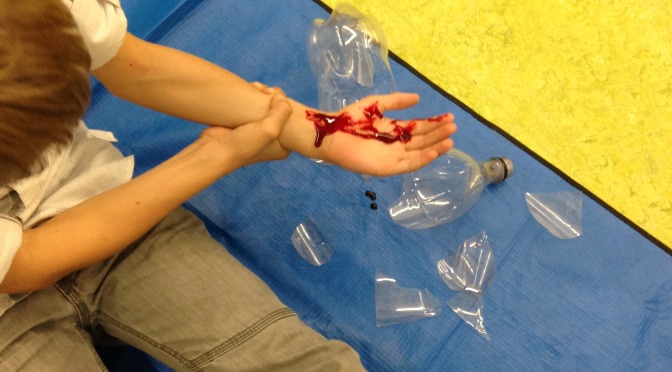 Signes ?




Causes ?




Risques ?
39
Etude de cas
C01-S04
EC
1
Définition : 

Une hémorragie est une perte de sang prolongée qui provient d'une plaie ou d'un orifice naturel et qui ne s'arrête pas spontanément. 

Signe : Elle imbibe de sang un mouchoir de tissu ou de papier en quelques secondes.
Causes : 
- Objet coupant, contondant, perforant
- Traumatismes (chutes, choc)
- Maladies (Varices, hémophile)
Risques: 
- Pour la victime de perdre trop de sang => décès
- Pour le sauveteur => maladies de sang à sang
40
Conduite à tenir hémorragies externes
C01-S04
CAT Hemo
Constater l’hémorragie
2
Impossibilité d’appuyer
Faire appuyer 
ou à défaut appuyer
L’HEMORRAGIE est stoppée ?
ALLONGER
ALLONGER
Garrot
Pansement compressif
ALERTER
Protéger, Surveiller
41
Cas particulier
C01-S04
CP Hemo
3
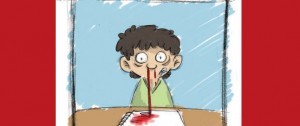 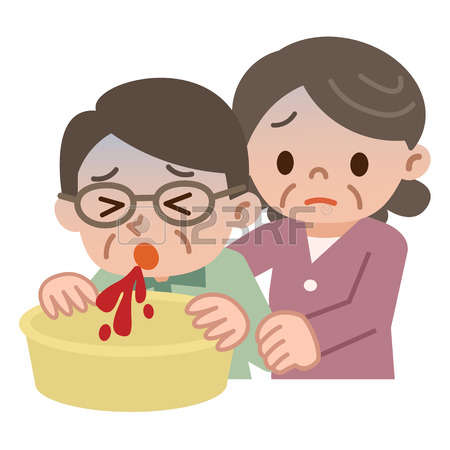 Autre orifice naturel
42
LES PLAIESChapitre 02 - Séquence 05
43
OBJECTIF :

Etre capable d’identifier une plaie simple ou une plaie grave et d’adopter la bonne conduite à tenir.
Les plaies
14 min
44
1
2
PLAN
Etude de cas
Conduite à tenir dans le cas des plaies
45
Etude de cas
C02-S05
EC
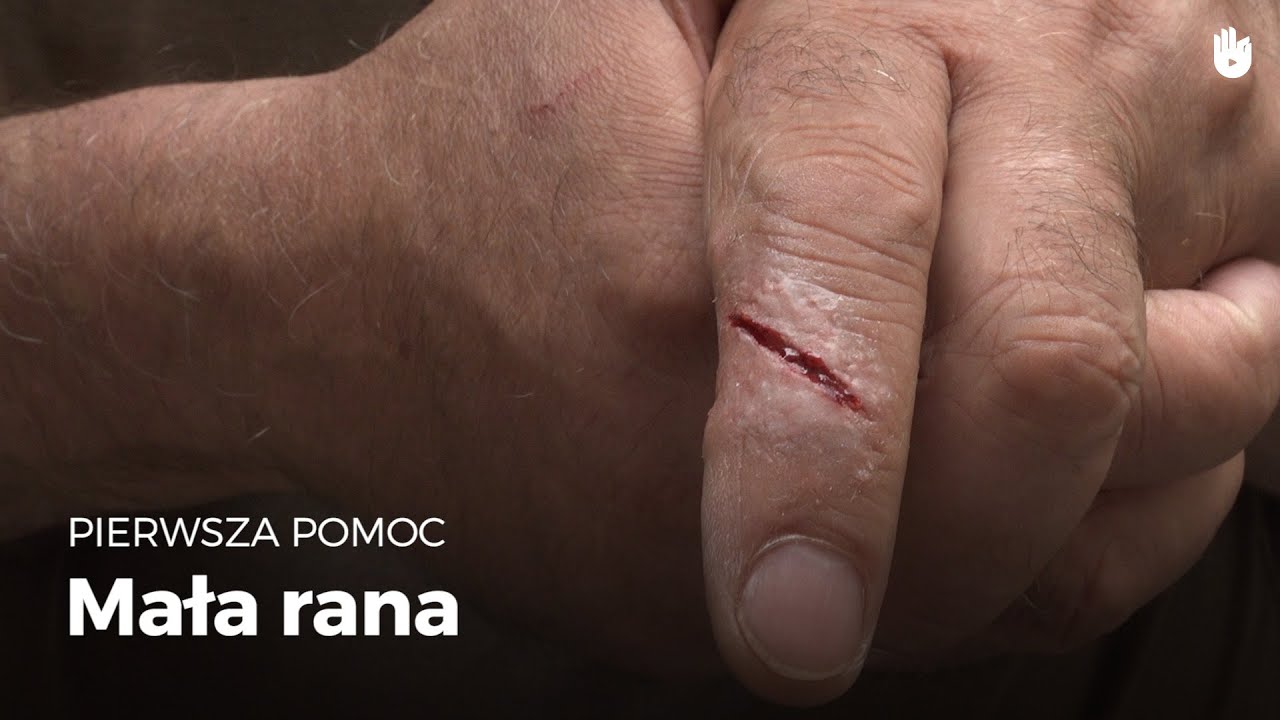 1
Signes ?




Causes ?




Risques ?
46
Etude de cas
C02-S05
EC
1
Définition :

La plaie est une lésion de la peau, revêtement protecteur du corps, avec une atteinte possible des tissus situés dessous.

- plaie simple, lorsqu’il s’agit d’une petite coupure superficielle, d’une éraflure saignant peu ;

- plaie grave si :
	- hémorragie associée ;
	- Un mécanisme pénétrant : objet tranchant ou perforant, morsures, projectiles ;
	- Sa localisation : thoracique, abdominale, oculaire ou proche d’un orifice naturel ;
Risque :
Une plaie, suivant son importance et sa localisation, peut être à l’origine d’une aggravation immédiate de l’état de la victime par hémorragie ou par défaillance de la respiration.
Elle peut être aussi à l’origine d’une infection secondaire dont le tétanos.
47
Conduite à tenir
C02-S05
CAT plaies
2
Plaie simple : - Se laver les mains puis nettoyage à l’eau avec ou sans savon 
	            - Désinfecter à l’aide d’un antiseptique éventuellement (Absence de point d’eau)
	            - Protéger à l’aide d’un pansement et avis médical pour vaccination et si zone 		chaude ou rouge dans les jours qui suivent.
Plaie grave :

Abdomen				Thorax			Œil




Autres localisations :
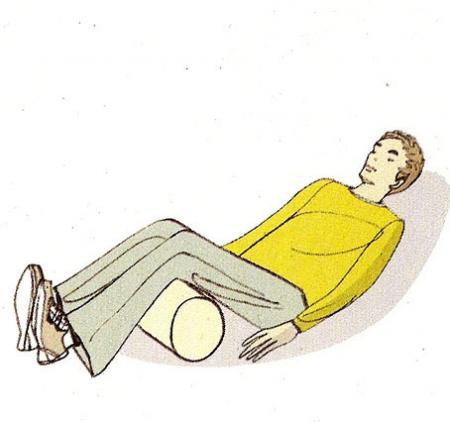 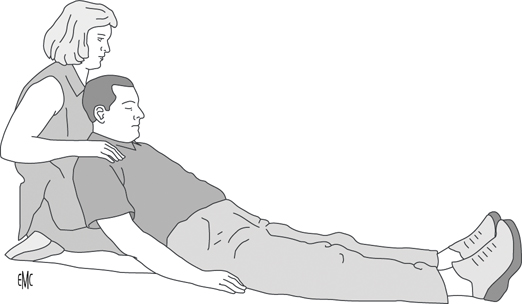 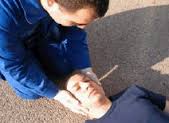 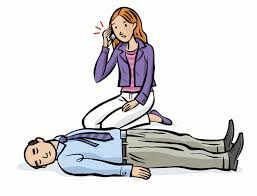 48
LES BRULURESChapitre 02 - Séquence 06
49
OBJECTIF :

Etre capable d’arroser à l’eau une brûlure venant de se produire, d’identifier sa gravité afin de recourir à un avis médical
Les brûlures
15 min
50
1
2
3
PLAN
Etude de cas
Conduite à tenir dans le cas des brûlures
Cas particuliers
51
Etude de cas
C02-S06
EC
1
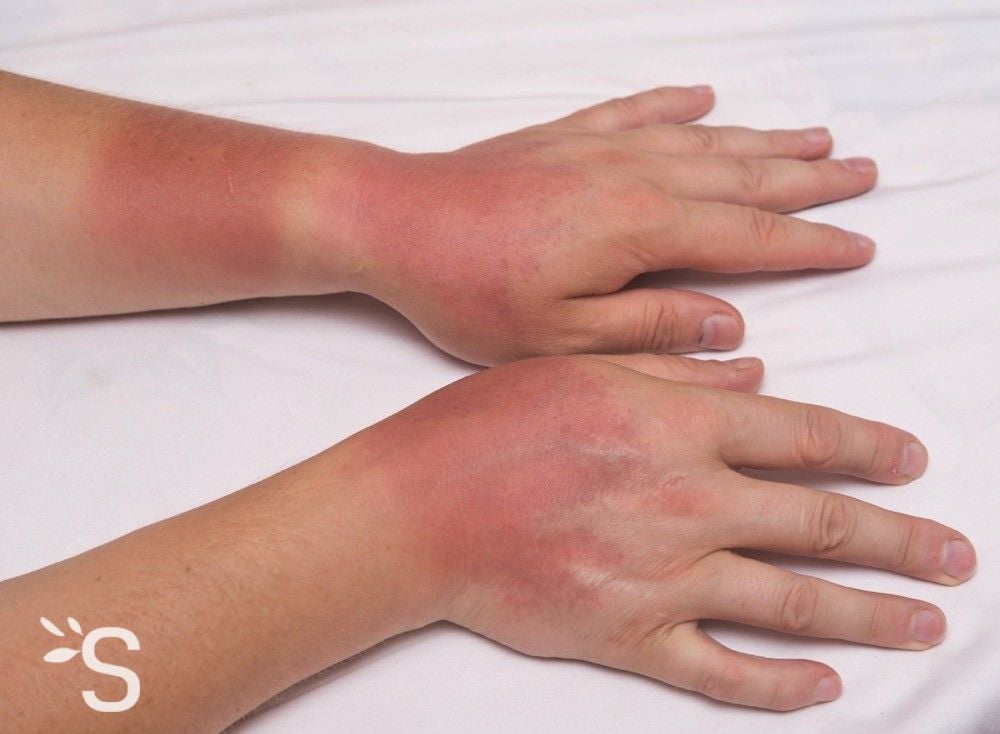 Signes ?



Causes ?



Risques ?
52
Etude de cas
C02-S06
EC
Définition :

La brûlure est une lésion de la peau, des voies aériennes ou digestives.
1
Grave
Simple
Aspect noirâtre / blanc
Aspect rouge / rosé adulte
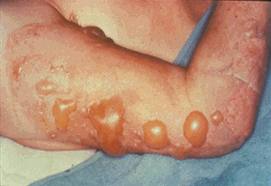 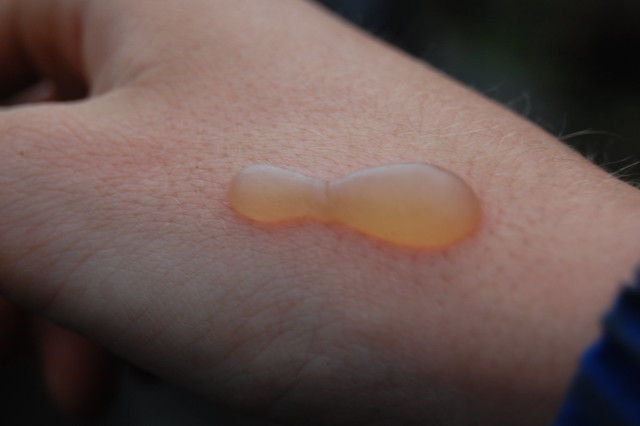 ½ paume de main de la victime
Orifice naturel, visage et articulations
Toute partie du corps hors orifice naturel, visage et articulations
Douleur nulle ou insupportable
Douleur faible à moyenne
53
Etudes de cas
C02-S06
EC
1
La brûlure peut aussi être considérée comme grave si elle est d’origine :



Mais aussi dans le cas de :
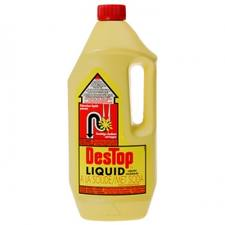 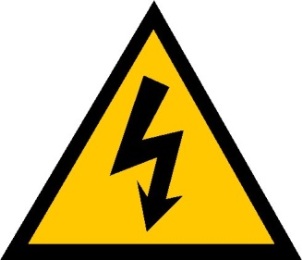 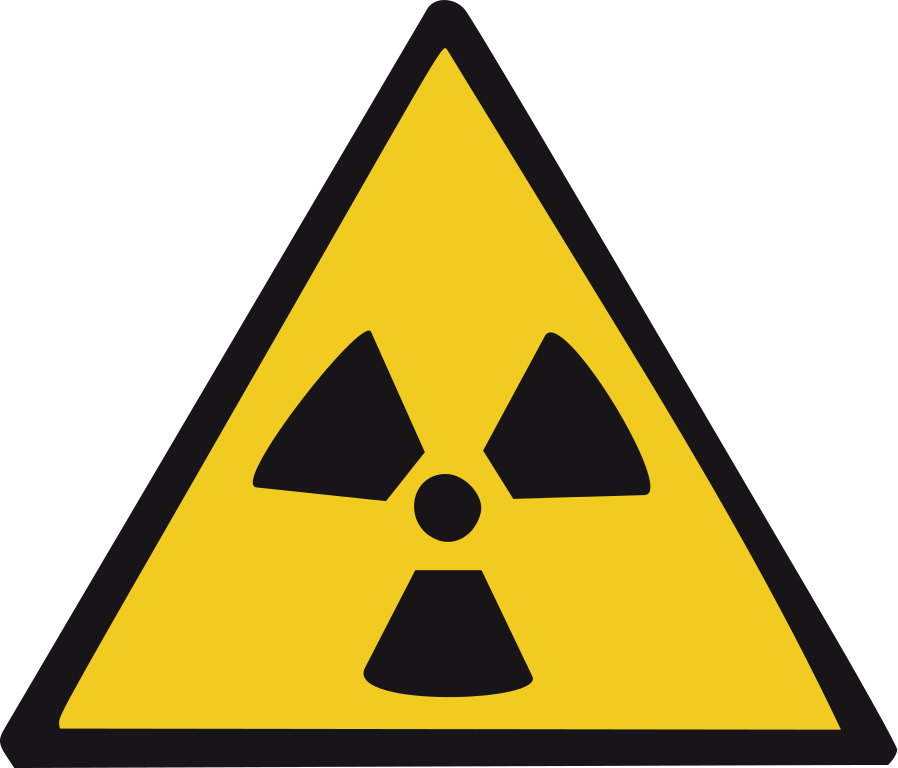 Rougeur étendue chez l’enfant
Causes :




Frottements
Causes :
Défaillance circulatoire / respiratoire
Douleur
Infection
Séquelles physiques et fonctionnelles
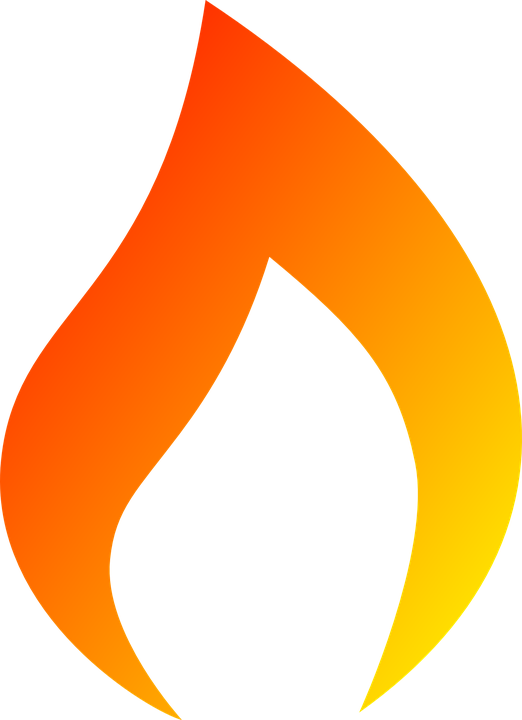 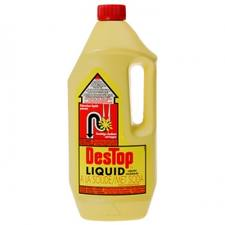 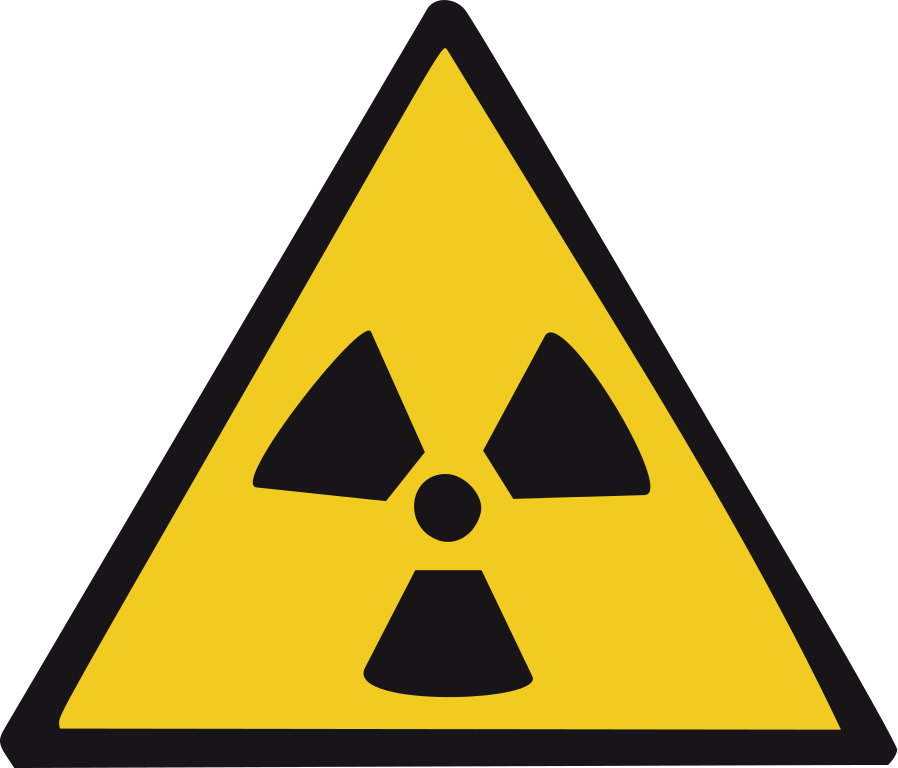 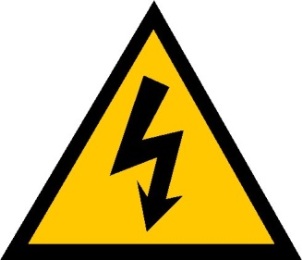 54
Conduite à tenir pour les brûlures
C02-S06
CAT Brûlures
Arroser la zone
dans les 30 min
sur 10 min environ
2
Enlever les vêtements, bijoux si possible
SIMPLE
GRAVE
EVALUATION
Refroidissement jusqu’à disparition douleur
ALERTER
Suivre les consignes
PROTEGER par un pansement stérile ou film alimentaire
/!\ Ne pas percer les cloques
REPOS
Protéger, Surveiller
/!\ Laisser la brûlure visible
Avis médical
55
Cas particulier
C02-S06
CP brûlures
3
CHIMIQUE par contact
Arroser immédiatement et abondamment à l’eau
 Ôter les vêtements imbibés de produits, en se protégeant
 Pour l’œil, ne pas faire couler l’eau dans l’autre
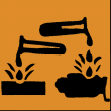 CHIMIQUE par ingestion
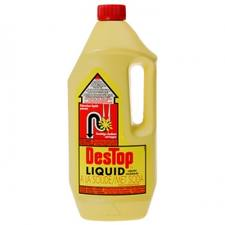 Ne jamais faire vomir ou boire
Position ½ assise 
Conserver l’emballage du produit en cause
56
Cas particulier
C02-S06
CP Brûlures
3
ELECTRIQUE
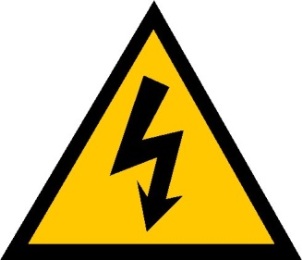 Ne jamais toucher la victime avant de supprimer le risque
Arroser la zone visiblement brûlée à l’eau
INHALATION de vapeur caustique
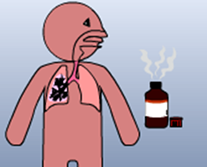 Position assise
Alerter immédiatement
57
LES TRAUMATISMESChapitre 02 - Séquence 07
58
OBJECTIF :

Devant une victime qui se plaint d’un traumatisme, être capable de l’interroger et d’éviter toute mobilisation pour empêcher une aggravation, en attendant l’arrivée des secours
Les traumatismes
20 min
59
1
2
PLAN
Etude de cas
Conduite à tenir pour les traumatismes
60
Etude de cas
C01-S07
EC
1
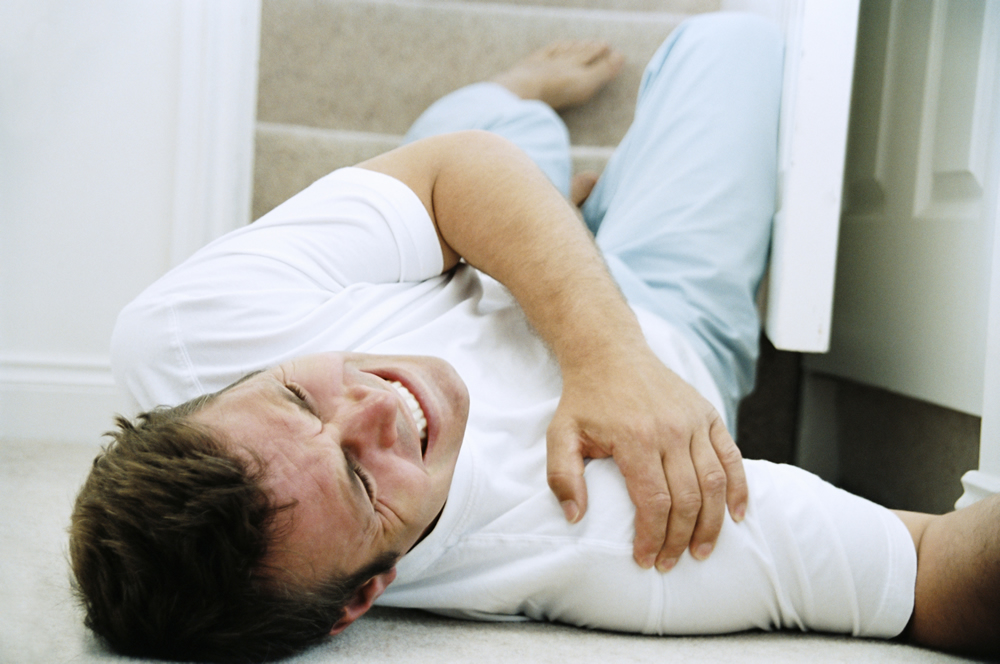 Signes ?




Causes ?




Risques ?
61
Etude de cas
C01-S07
EC
1
Définition :
Les traumatismes sont des lésions des os (fractures), des articulations (entorses ou luxations), des organes ou de la peau.

Signes :
Une douleur vive, une difficulté ou une impossibilité de bouger, éventuellement accompagnées d’un gonflement ou d’une déformation de la zone atteinte.

Causes :
Les traumatismes peuvent être le résultat d’un choc, d’un coup, d’une chute ou d’un faux mouvement et peuvent atteindre toutes les parties du corps.
62
Conduite à tenir traumatismes
C01-S07
CAT trauma
2
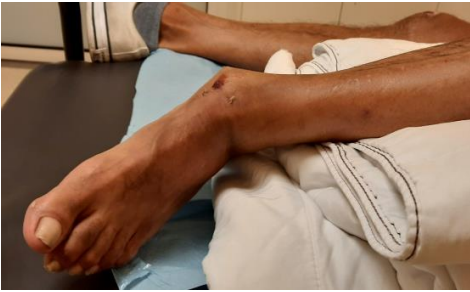 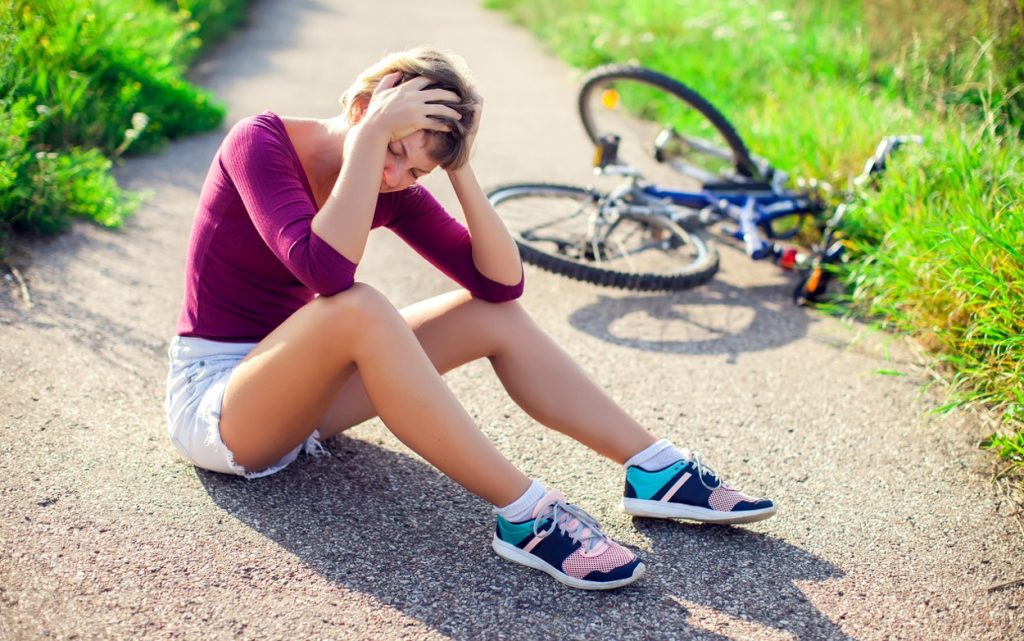 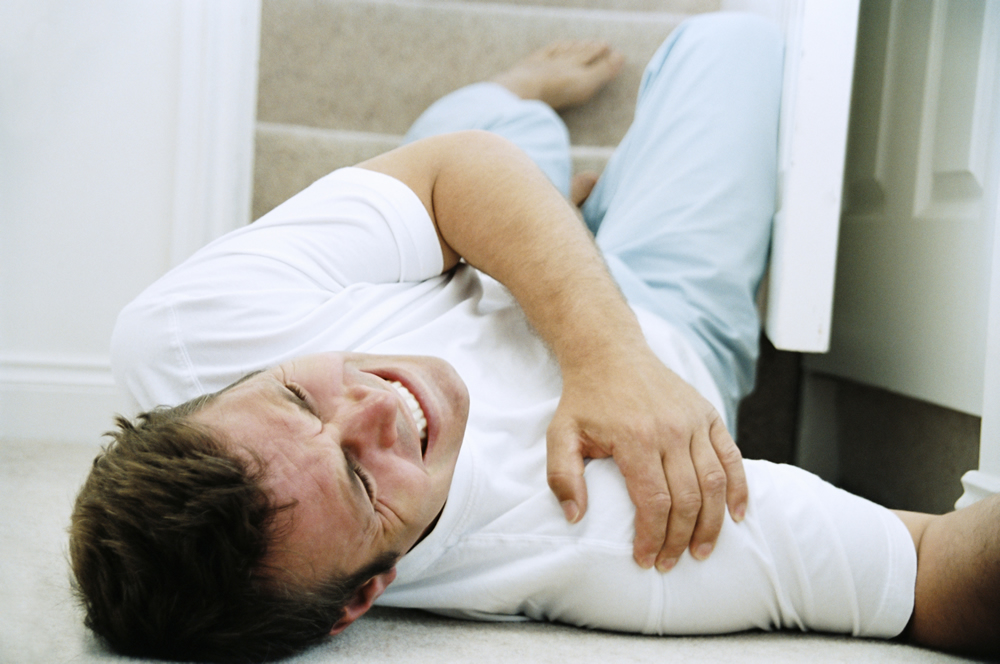 J’ai mal au cou
SIGNES de traumatisme AUTRE
TRAUMATISME
avec douleur au COU
FRACTURE de membre DEPLACE
Ne pas mobiliser la tête
Ne pas mobiliser la partie atteinte
Ne pas réaligner
ALERTER
ALERTER
ALERTER
Maintien de la tête si possible
SURVEILLER
SURVEILLER
SURVEILLER
63
LES TRAUMATISMESChapitre 02 - Séquence 07
64
OBJECTIF :

Devant une victime qui se plaint d’un traumatisme, être capable de l’interroger et d’éviter toute mobilisation pour empêcher une aggravation, en attendant l’arrivée des secours
Les traumatismes
20 min
65
1
2
PLAN
Etude de cas
Conduite à tenir pour les traumatismes
66
Etude de cas
C01-S07
EC
1
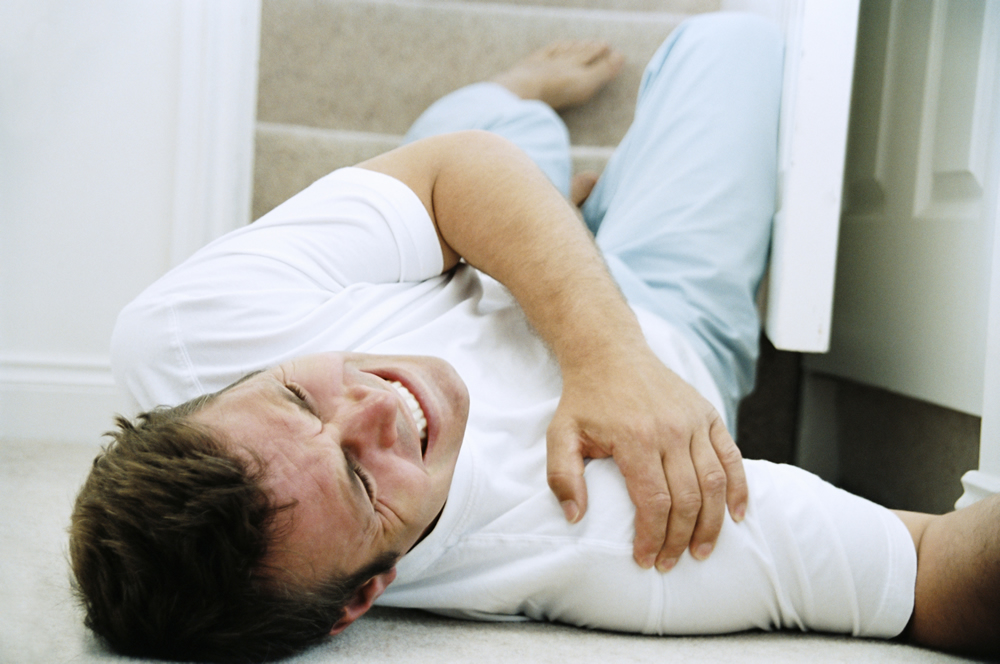 Signes ?




Causes ?




Risques ?
67
Etude de cas
C01-S07
EC
1
Définition :
Les traumatismes sont des lésions des os (fractures), des articulations (entorses ou luxations), des organes ou de la peau.

Signes :
Une douleur vive, une difficulté ou une impossibilité de bouger, éventuellement accompagnées d’un gonflement ou d’une déformation de la zone atteinte.

Causes :
Les traumatismes peuvent être le résultat d’un choc, d’un coup, d’une chute ou d’un faux mouvement et peuvent atteindre toutes les parties du corps.
68
Conduite à tenir traumatismes
C01-S07
CAT trauma
2
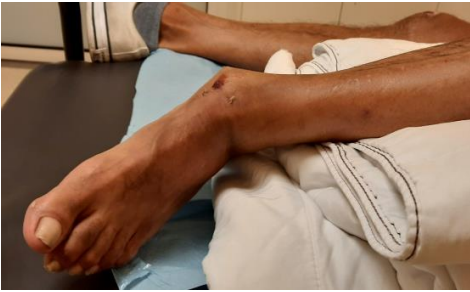 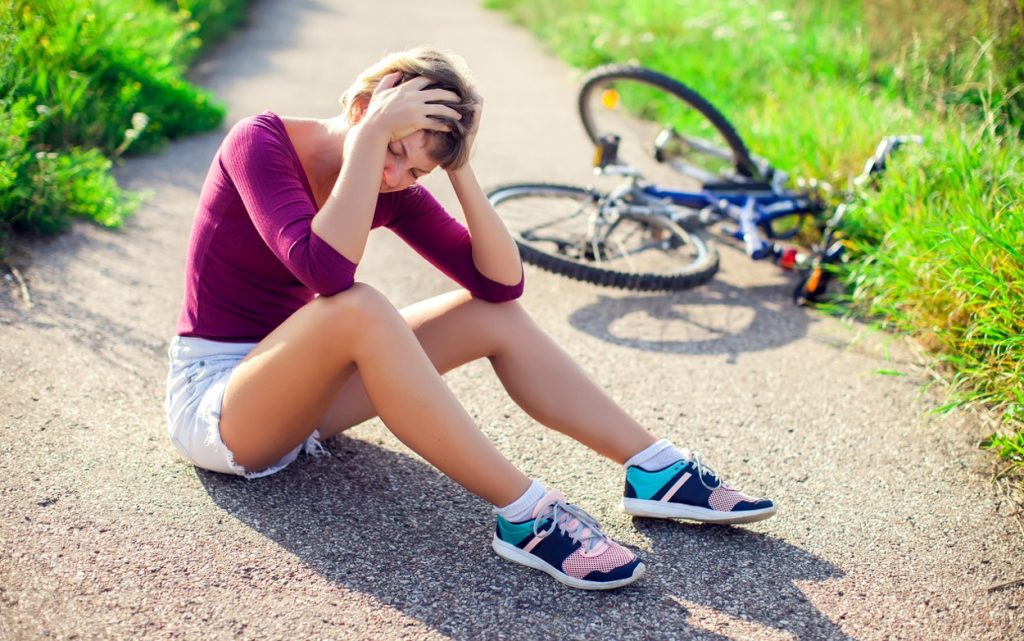 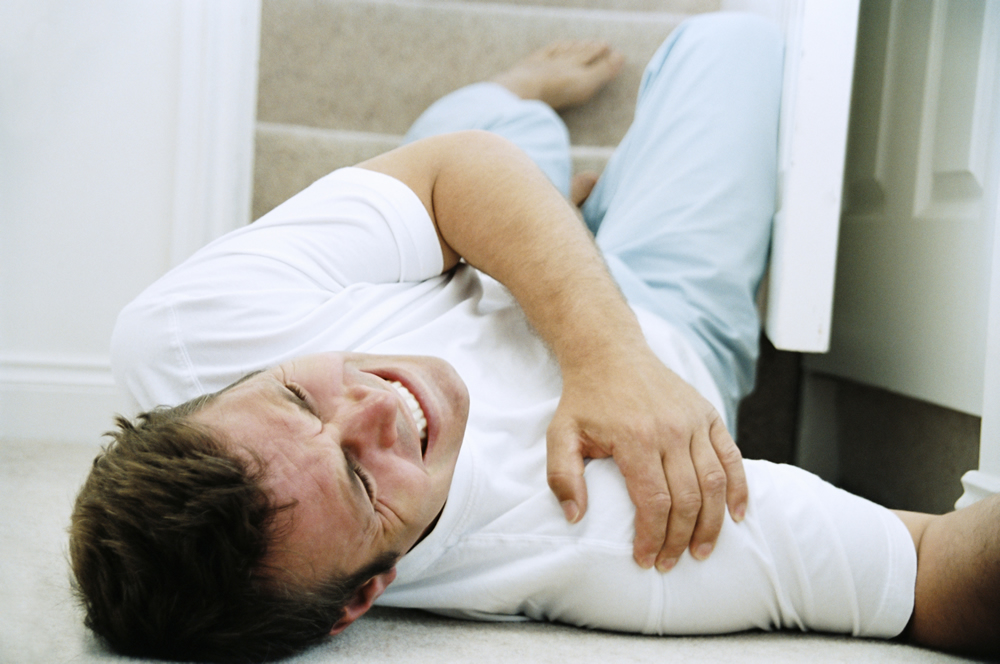 J’ai mal au cou
SIGNES de traumatisme AUTRE
TRAUMATISME
avec douleur au COU
FRACTURE de membre DEPLACE
Ne pas mobiliser la tête
Ne pas mobiliser la partie atteinte
Ne pas réaligner
ALERTER
ALERTER
ALERTER
Maintien de la tête si possible
SURVEILLER
SURVEILLER
SURVEILLER
69
LA PERTE DE CONNAISSANCEChapitre 02 - Séquence 09
70
OBJECTIF :

Etre capable d’identifier une perte de connaissance et d’adopter la bonne conduite à tenir
La perte de connaissance
25 min
71
1
2
PLAN
Question ouverte
Conduite à tenir dans le cas de la perte de connaissance
72
Question ouverte
C02-S09
Question
1
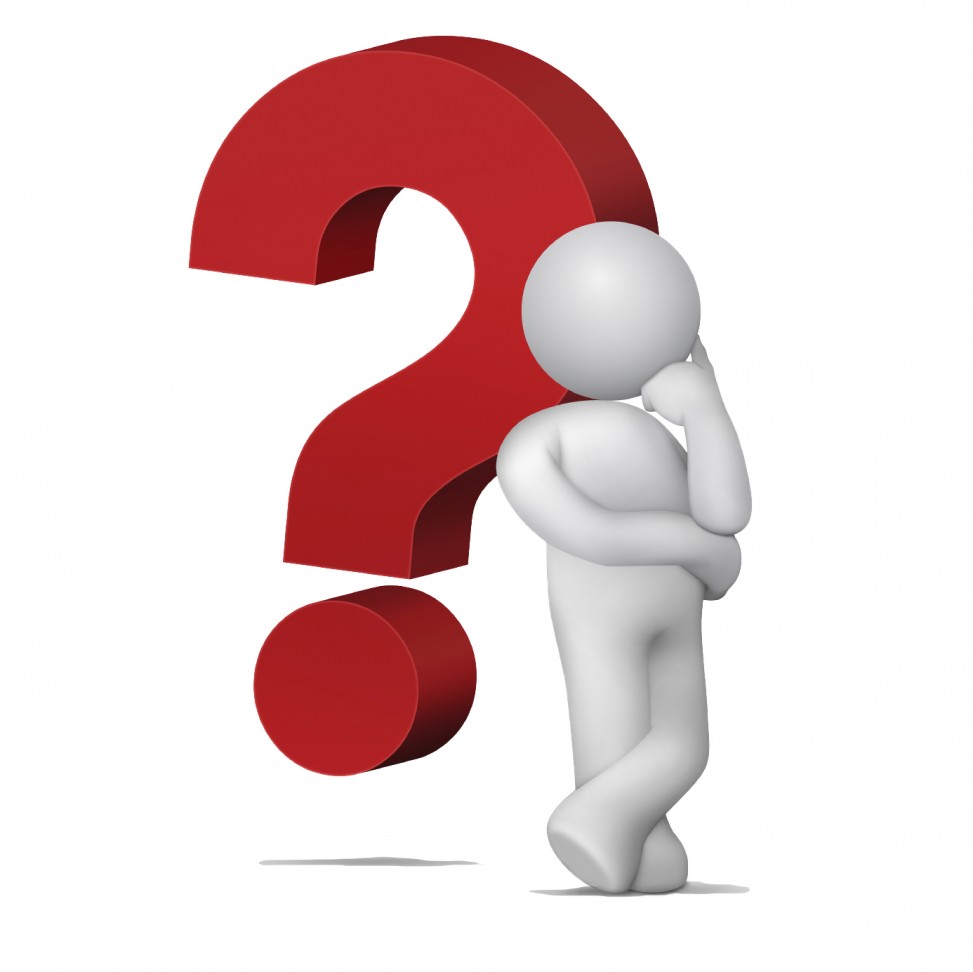 Pour vous, c’est quoi une perte de connaissance ?
73
Question ouverte
C02-S09
Question
1
Définition :

Une personne a perdu connaissance lorsqu'elle ne répond et ne réagit à aucune sollicitation verbale ou physique et respire. 


Causes :
Traumatique, médicale ou toxique.
Risque :
Une perte de connaissance peut évoluer vers l'arrêt respiratoire et l'arrêt cardiaque.
74
Conduite à tenir PC
C02-S09
CAT PC
Victime qui ne répond pas Et ne réagit pas
2
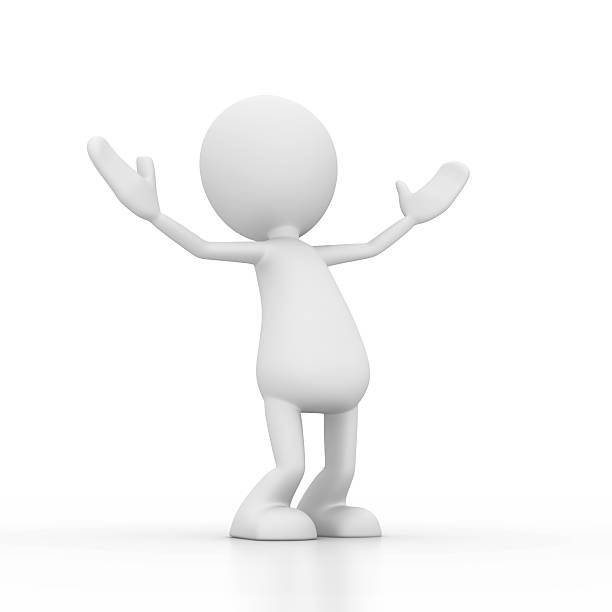 A l’aide au secours
ALLONGER sur le dos
LVA
Sur 10s
Si traumatisme
Si aucun traumatisme
ALERTER
PLS
/!\ Côté gauche pour femmes enceintes et personnes en surpoids
SURVEILLER la respiration
ALERTER
SURVEILLER la respiration
75
Protéger, Surveiller
L’ARRET CARDIAQUESéquence 07
76
OBJECTIF:

Etre capable d’identifier un arrêt cardiaque et d’adopter la bonne conduite à tenir
L’arrêt cardiaque
16 min
77
1
2
PLAN
Question ouverte
Conduite à tenir dans le cas de l’arrêt cardiaque
78
Question ouverte
C01-S01
Partie 1
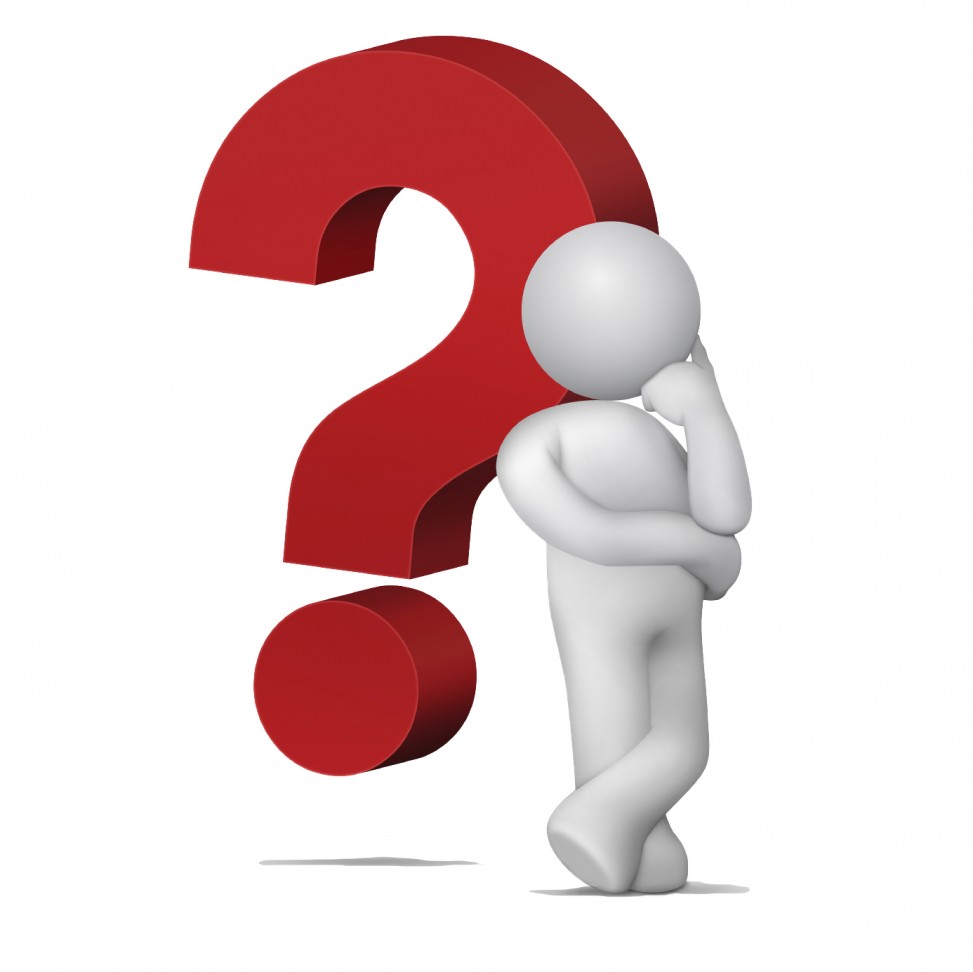 Pour vous, c’est quoi un arrêt cardiaque ?
79
Question ouverte
C01-S01
Partie 1
Définition :

Une personne est en arrêt cardiaque lorsque son cœur ne fonctionne plus ou fonctionne d’une façon  anarchique, ne permettant plus d’assurer l’oxygénation du cerveau.
Les causes :

Chez l’adulte, l’arrêt cardiaque est le plus souvent causé par certaines maladies du cœur.
Chez l’enfant, l’arrêt cardiaque est le plus souvent d’origine respiratoire.


Risque :
Le risque d’un arrêt cardiaque est la mort de la victime en quelques minutes.
80
Conduite à tenir
C01-S01
Partie 2
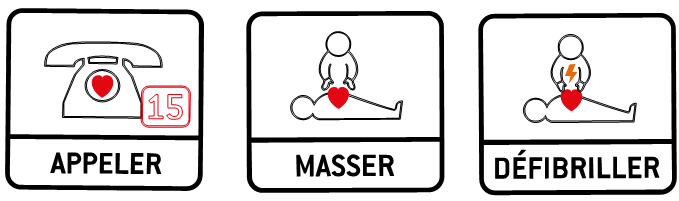 + 40% de chance de survie
81